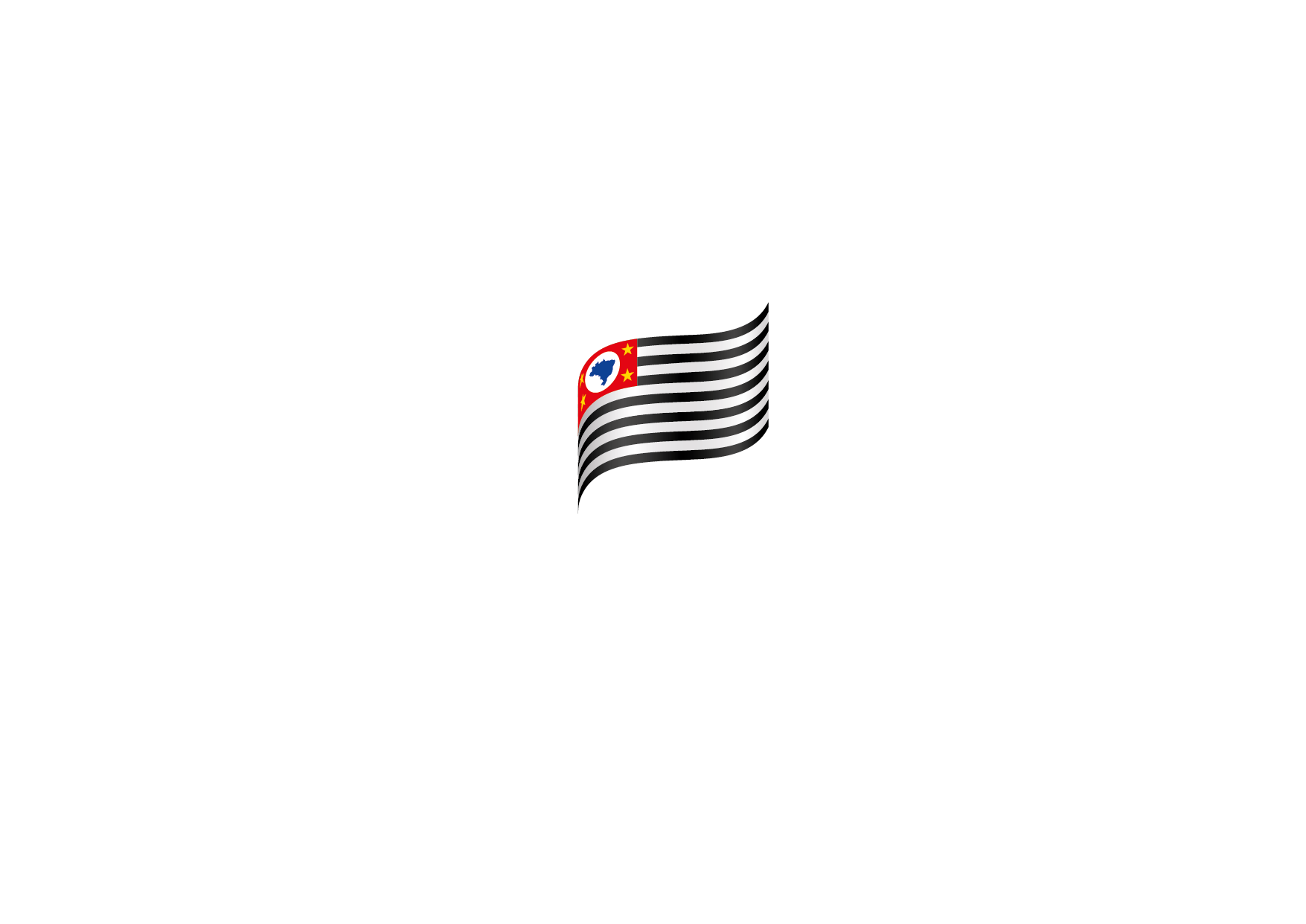 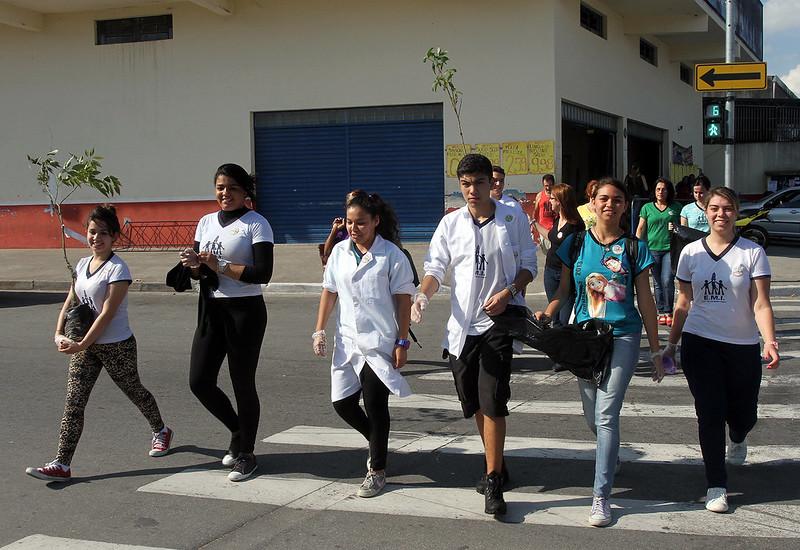 NOVO
ENSINO MÉDIO
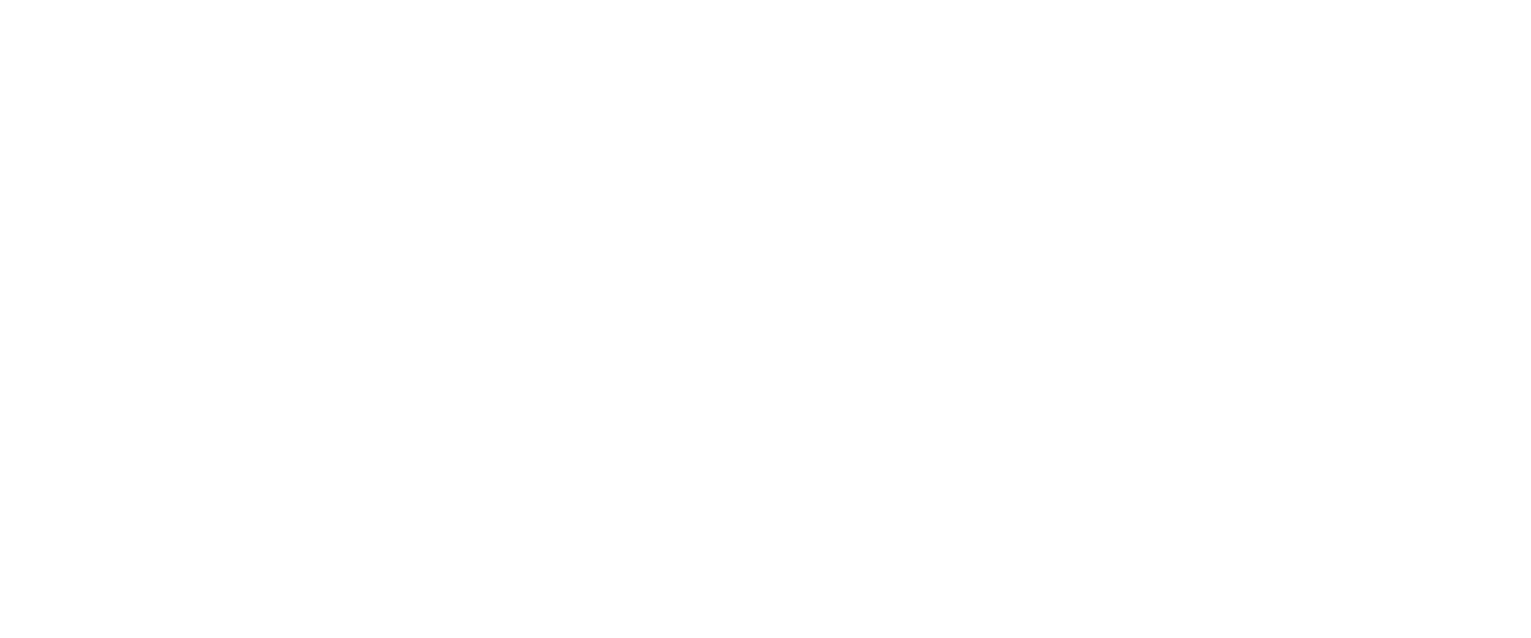 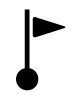 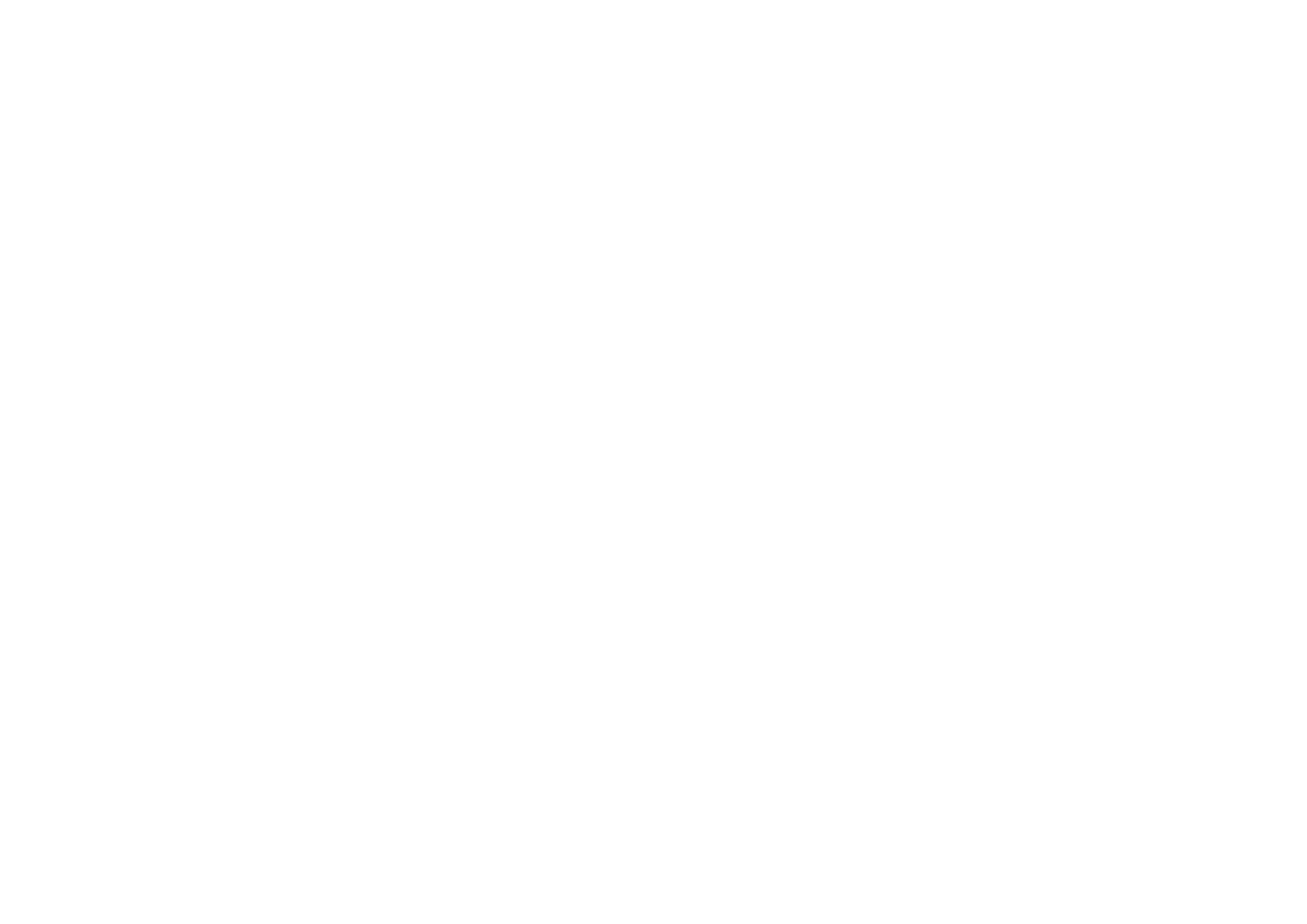 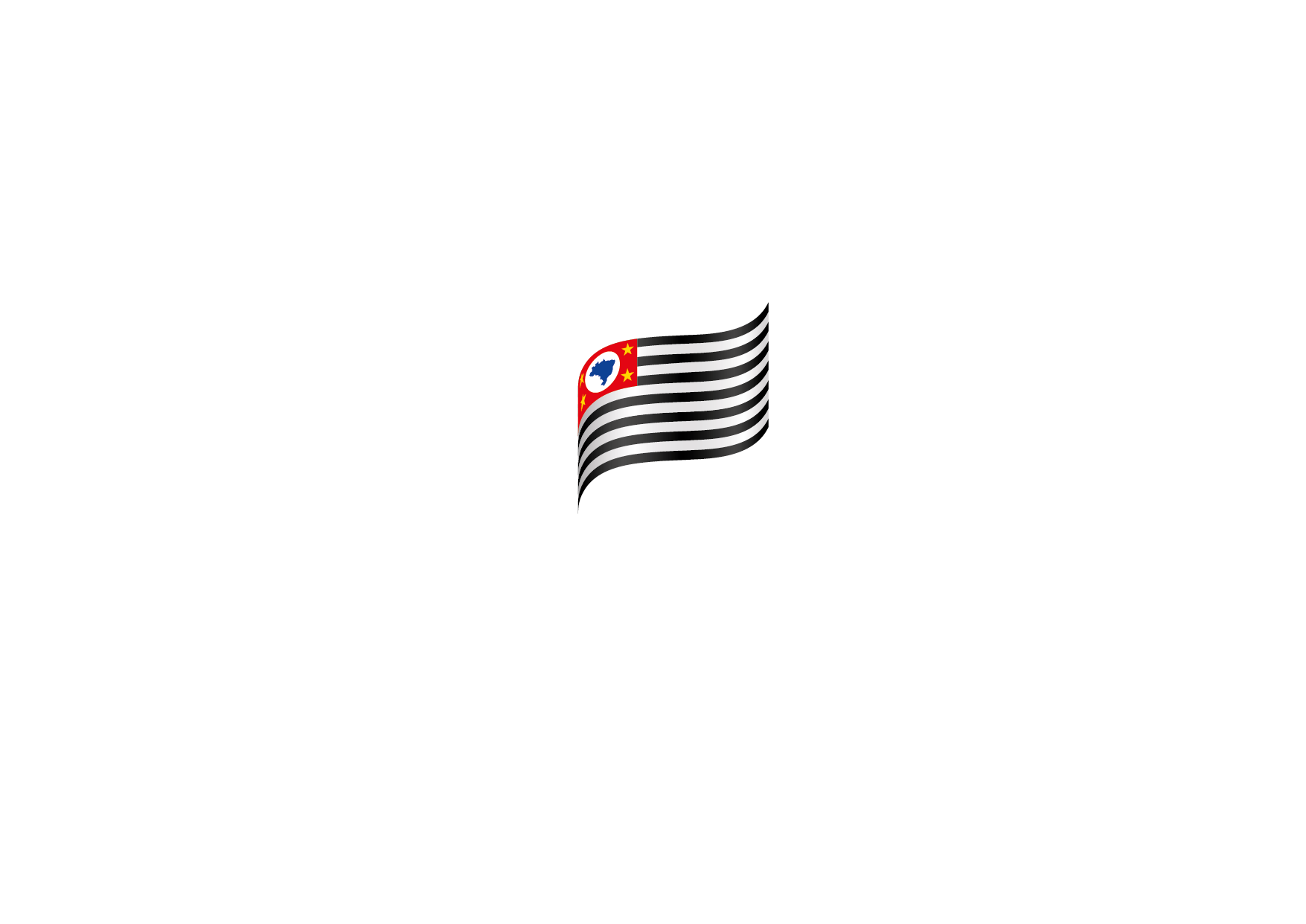 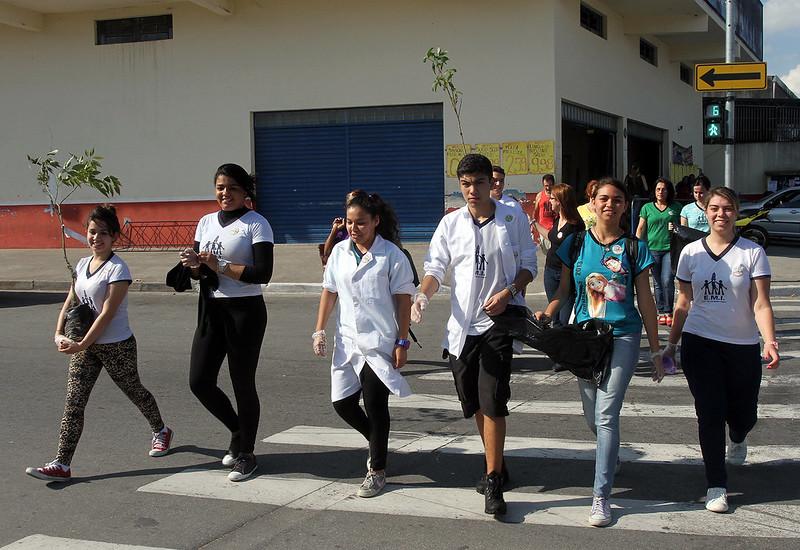 NOVO
ENSINO MÉDIO
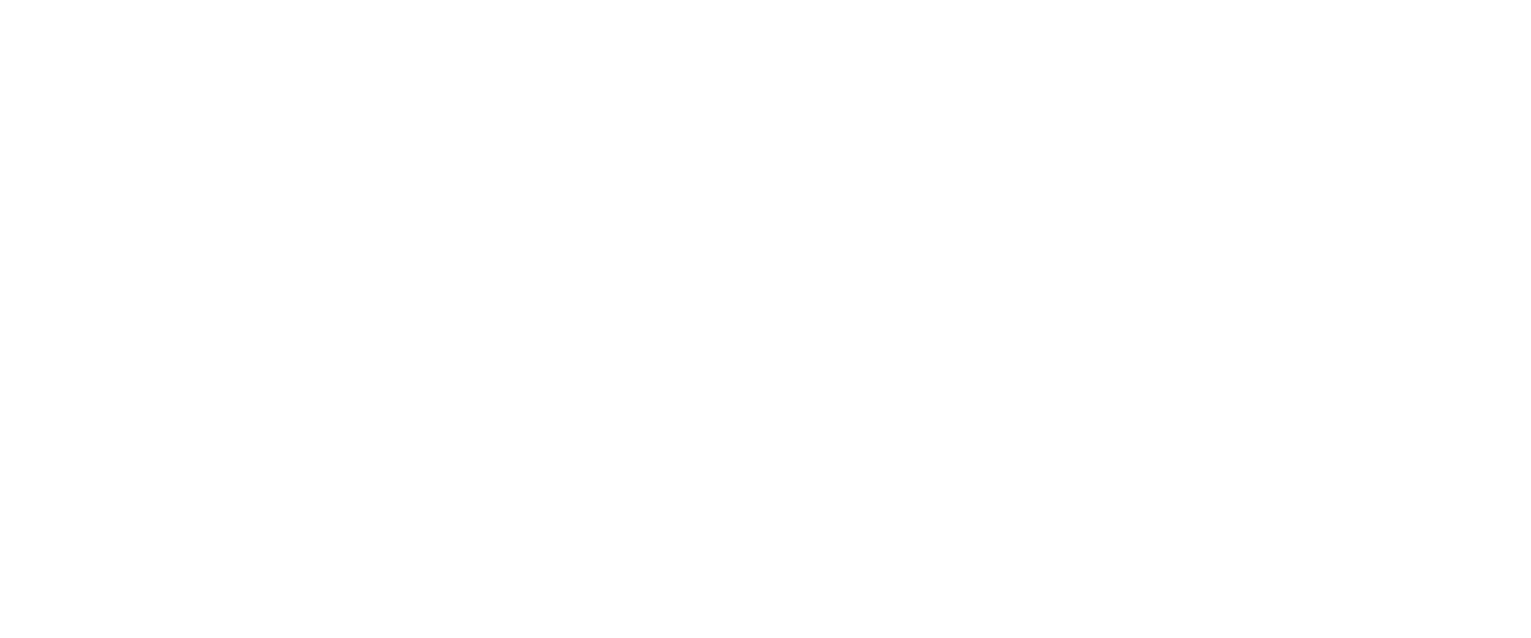 AGENDA
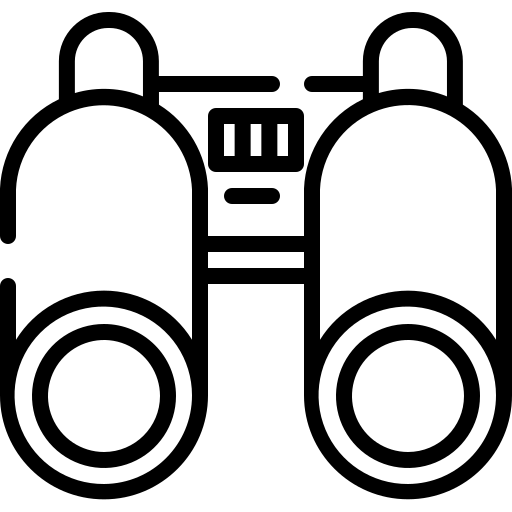 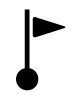 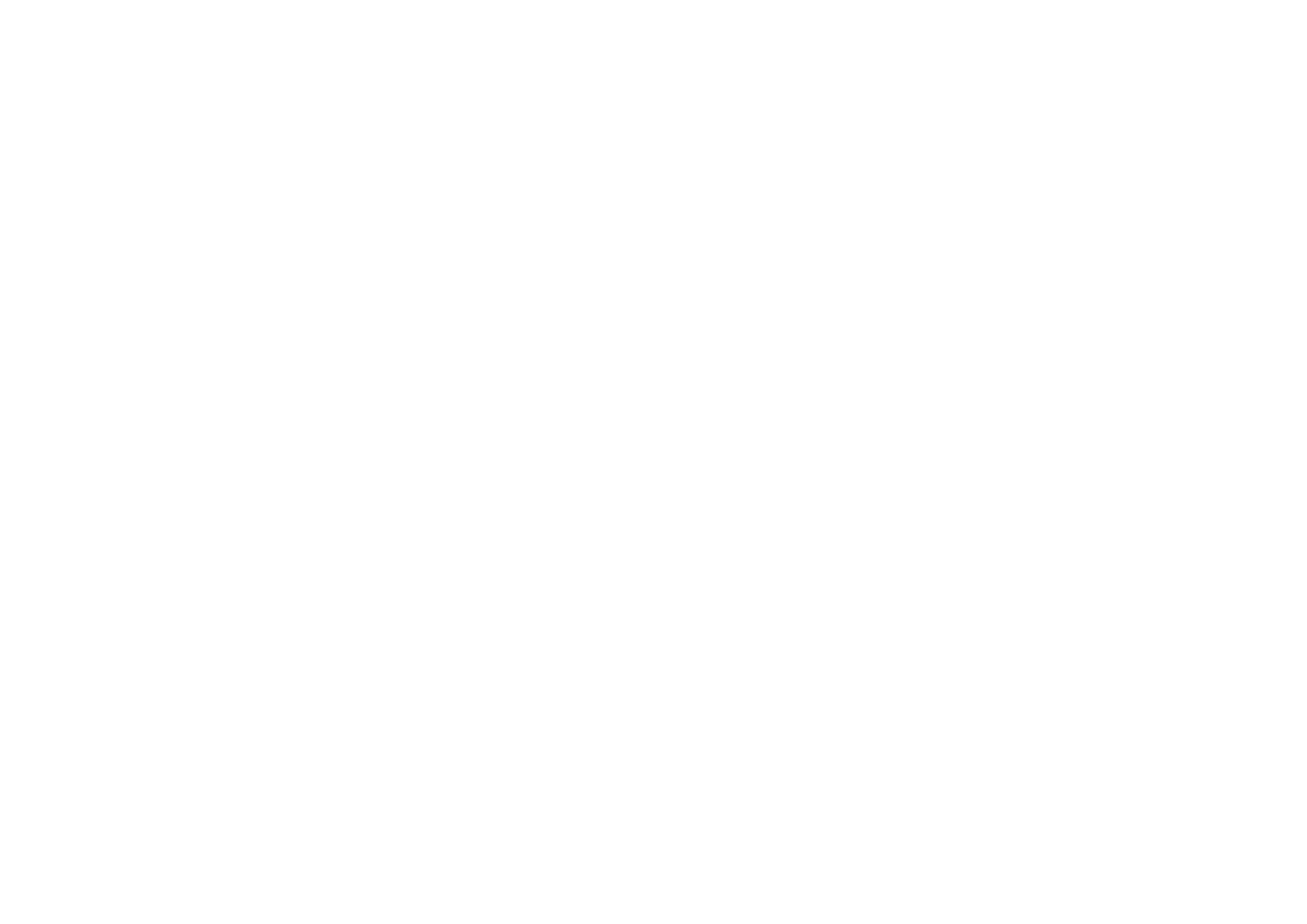 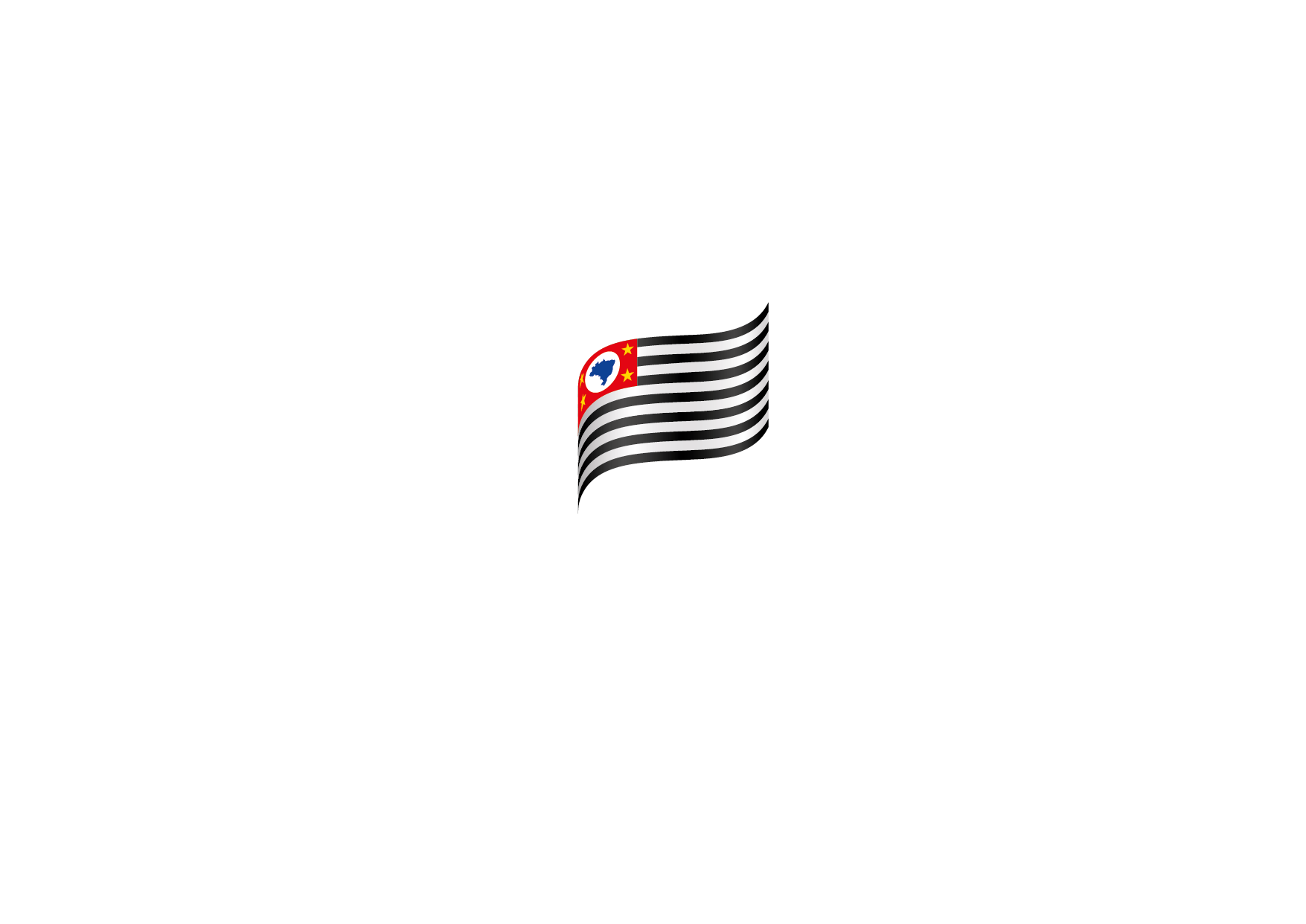 AGENDA
10h30 às 12h30
Temas abordados:
Matrizes e expansão da carga horária
Coleta de classes
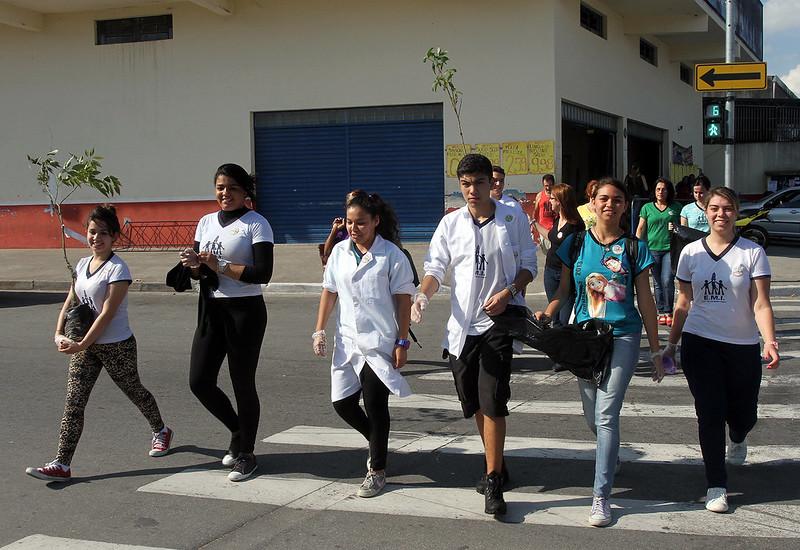 NOVO
ENSINO MÉDIO
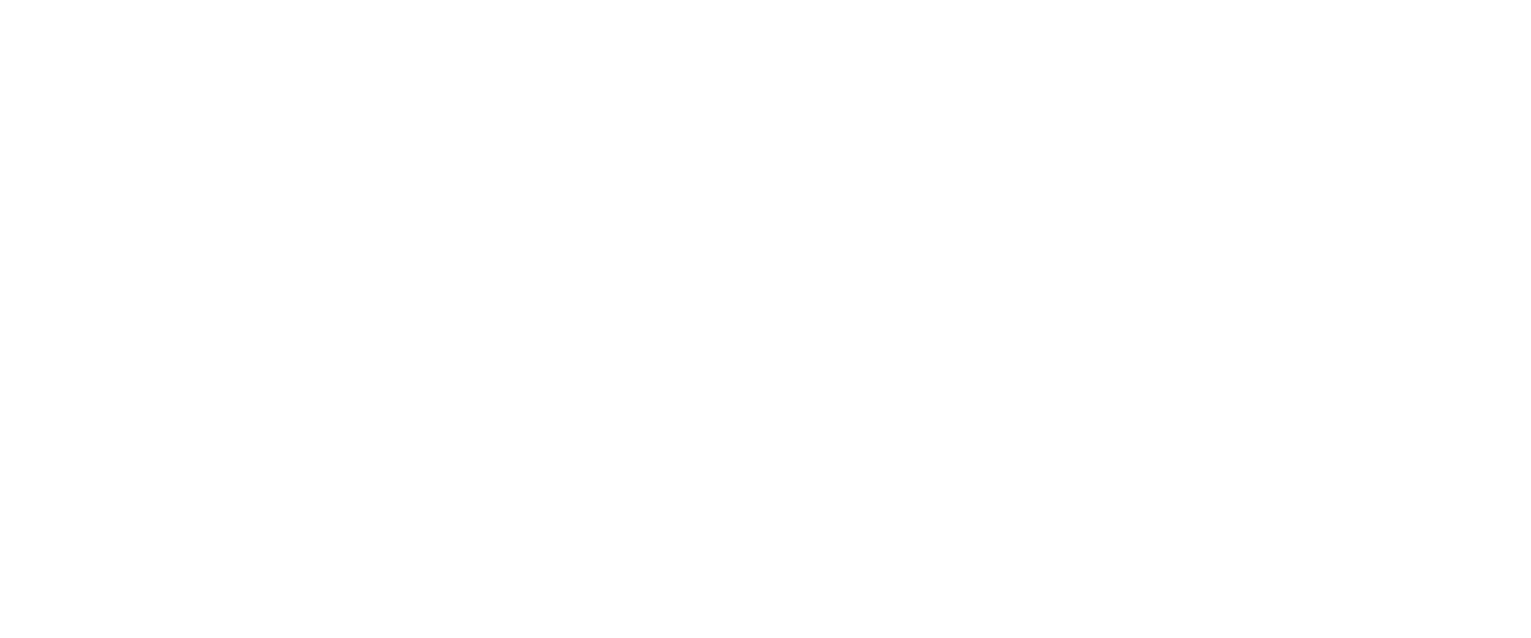 NOVO ENSINO MÉDIO
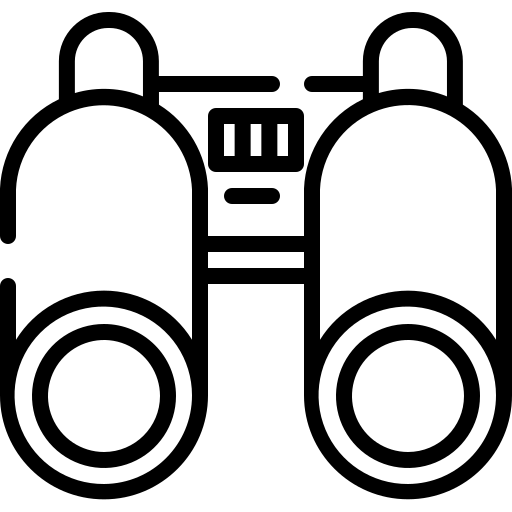 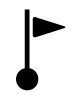 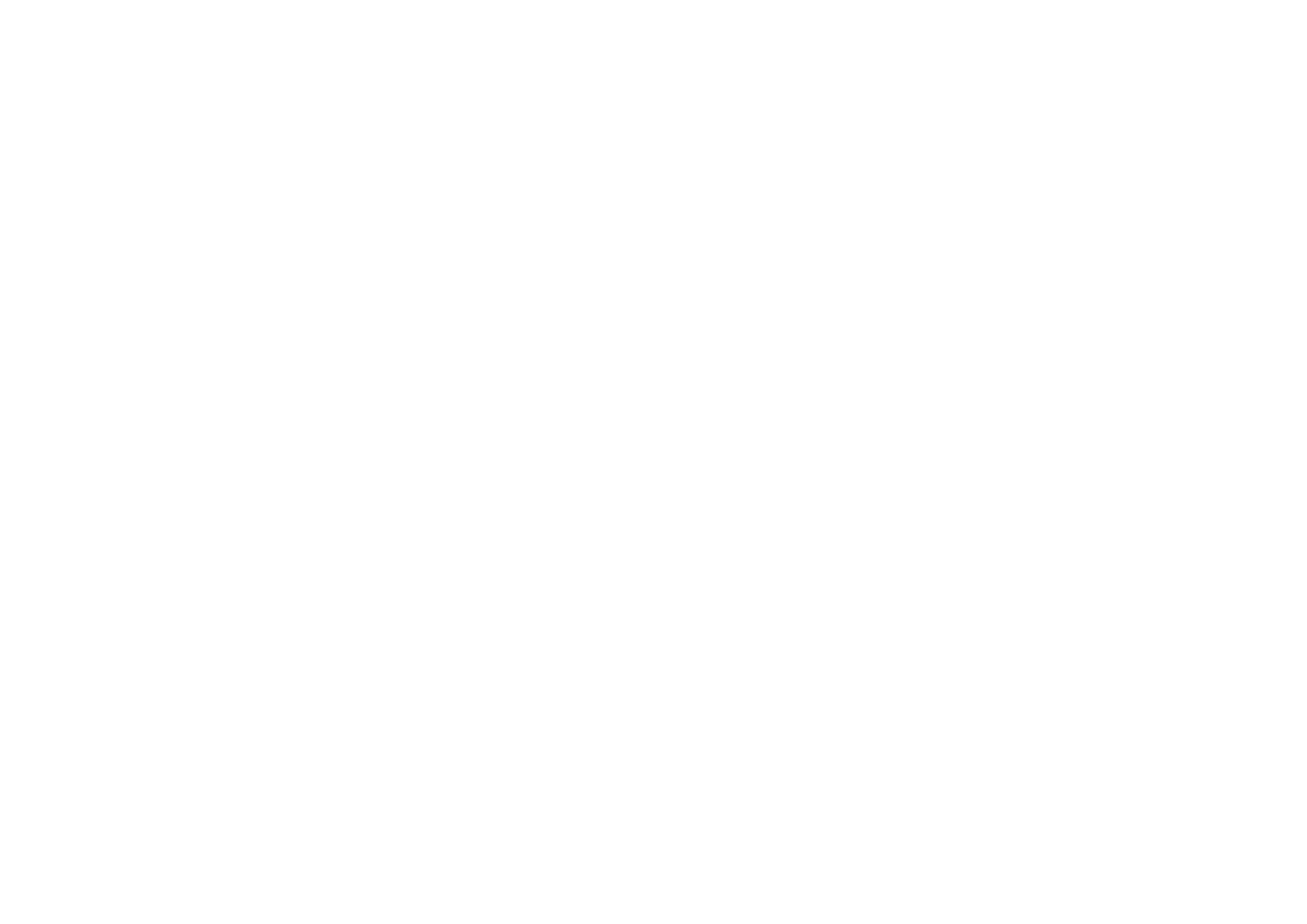 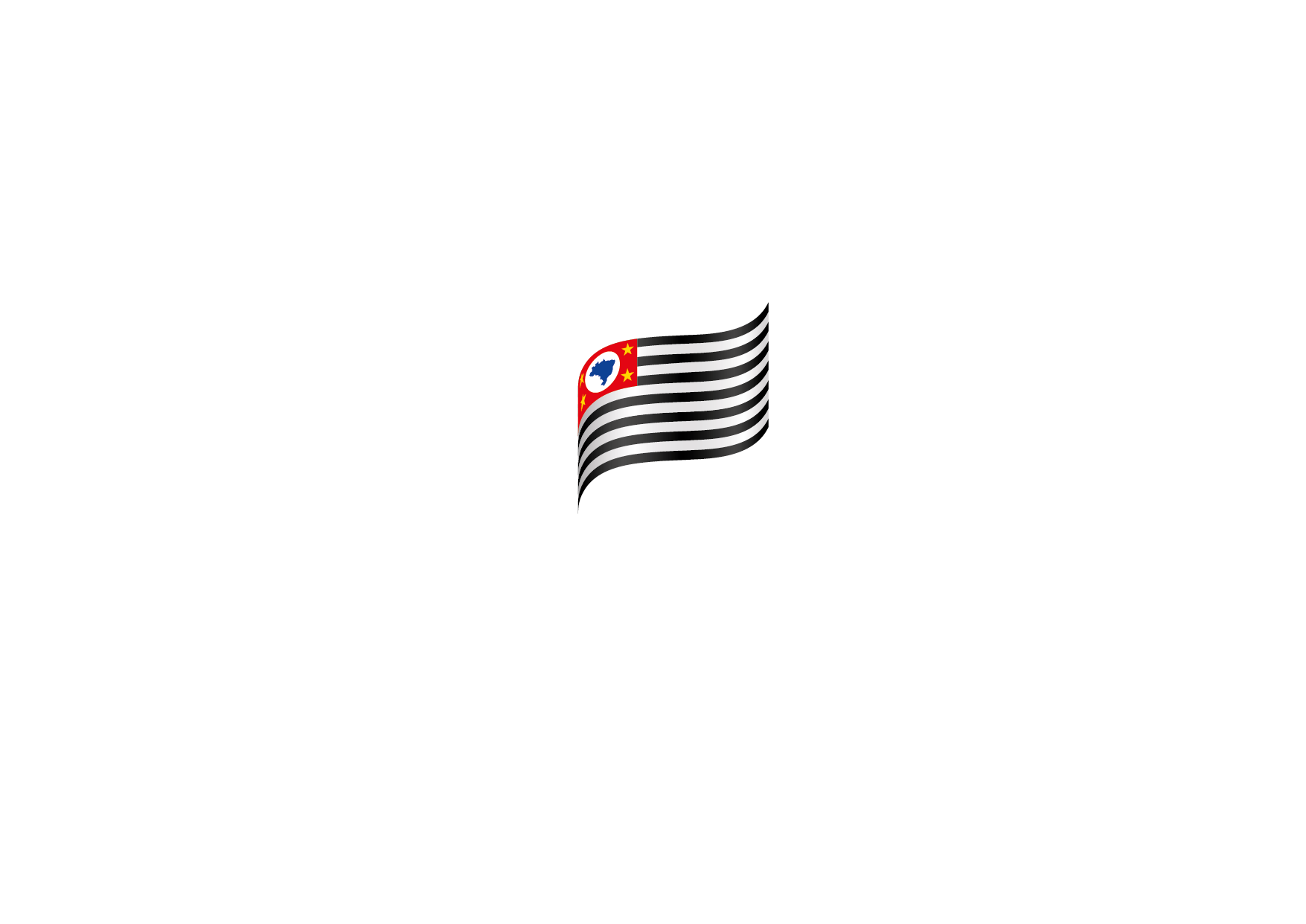 CRONOGRAMA DA IMPLEMENTAÇÃO
Lançamento dos IF
Manifestação de interesse dos estudantes
Resultado manifestação de interesse e divulgação das matrizes das UC
Escola discute quais IF ofertará
Divulgação dos IF ofertados em cada escola
Homologação pelas DEs da oferta de cada escola
Período da rematrícula
Coleta de turmas
Alterações nos regimentos
Divulgação do resultado da matrícula
Atribuição de aulas
Início das aulas - aprofundamentos
15/jun
de 15/jun a 15/jul
20/jul
de 20/jul a 18/ago
até 18/ago
19/ago e 20/ago
de 23/ago a 24/set
Até 14/out
até 31/out
19/nov
novembro/dezembro
fevereiro de 2022
PRÓXIMOS PASSOS
Na quarta-feira, dia 13/10, das 13h às 15h, teremos uma live para tirar dúvidas específicas sobre as turmas do Novotec Integrado.
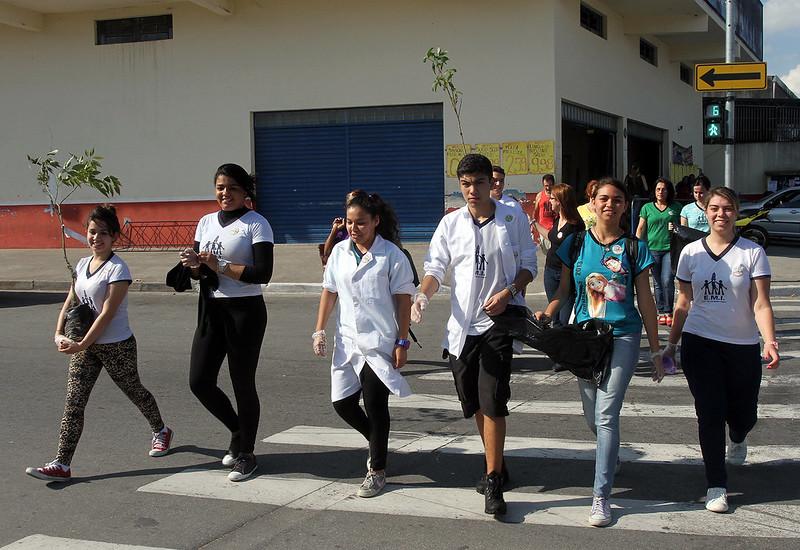 NOVO
ENSINO MÉDIO
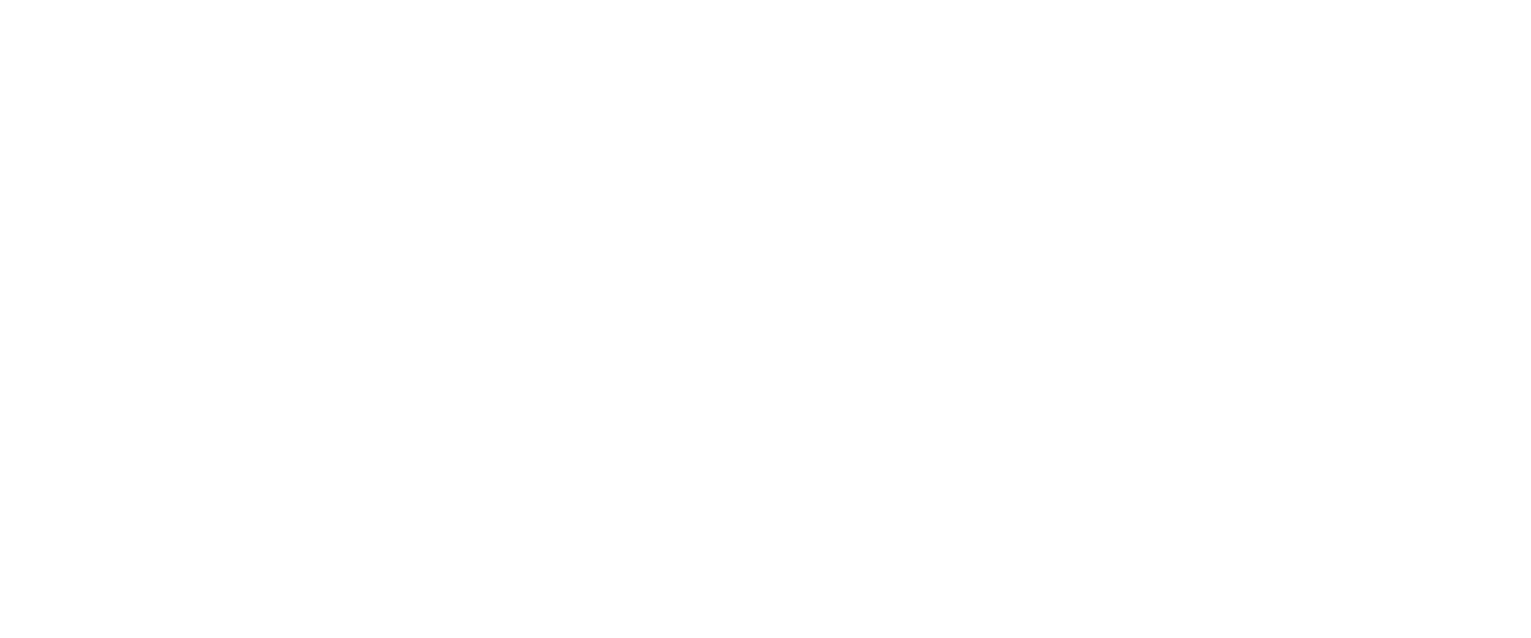 AMPLIAÇÃO DA CARGA HORÁRIA
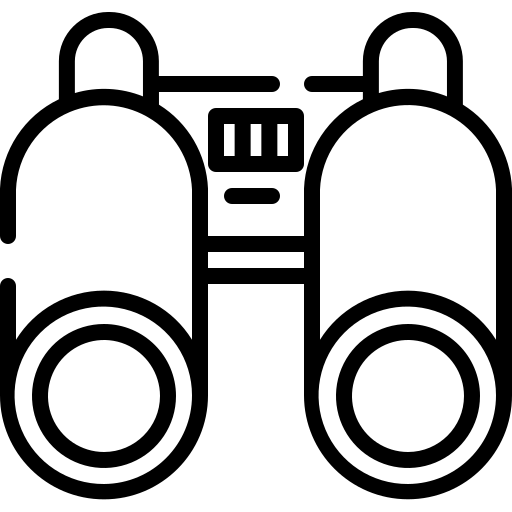 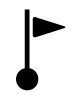 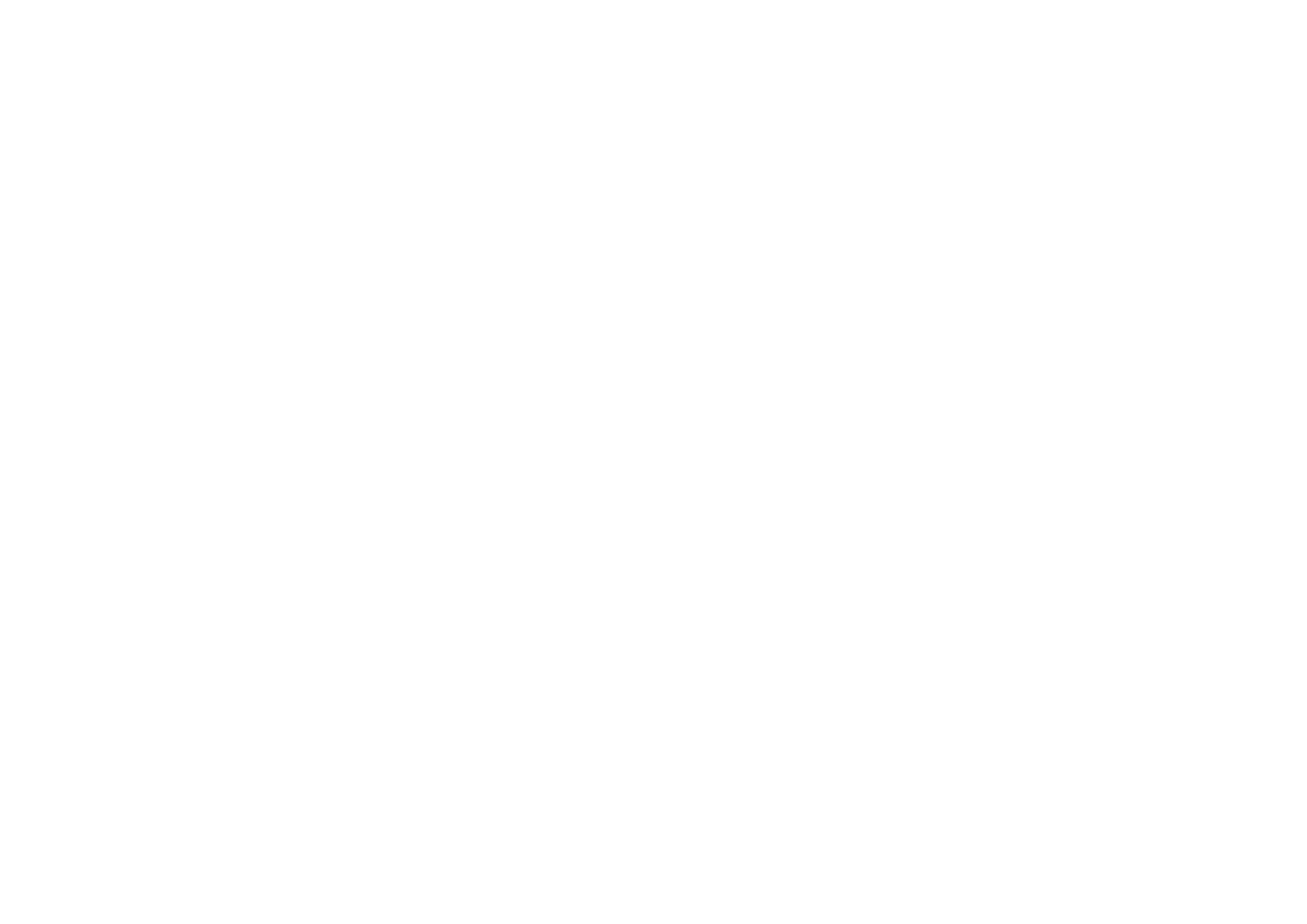 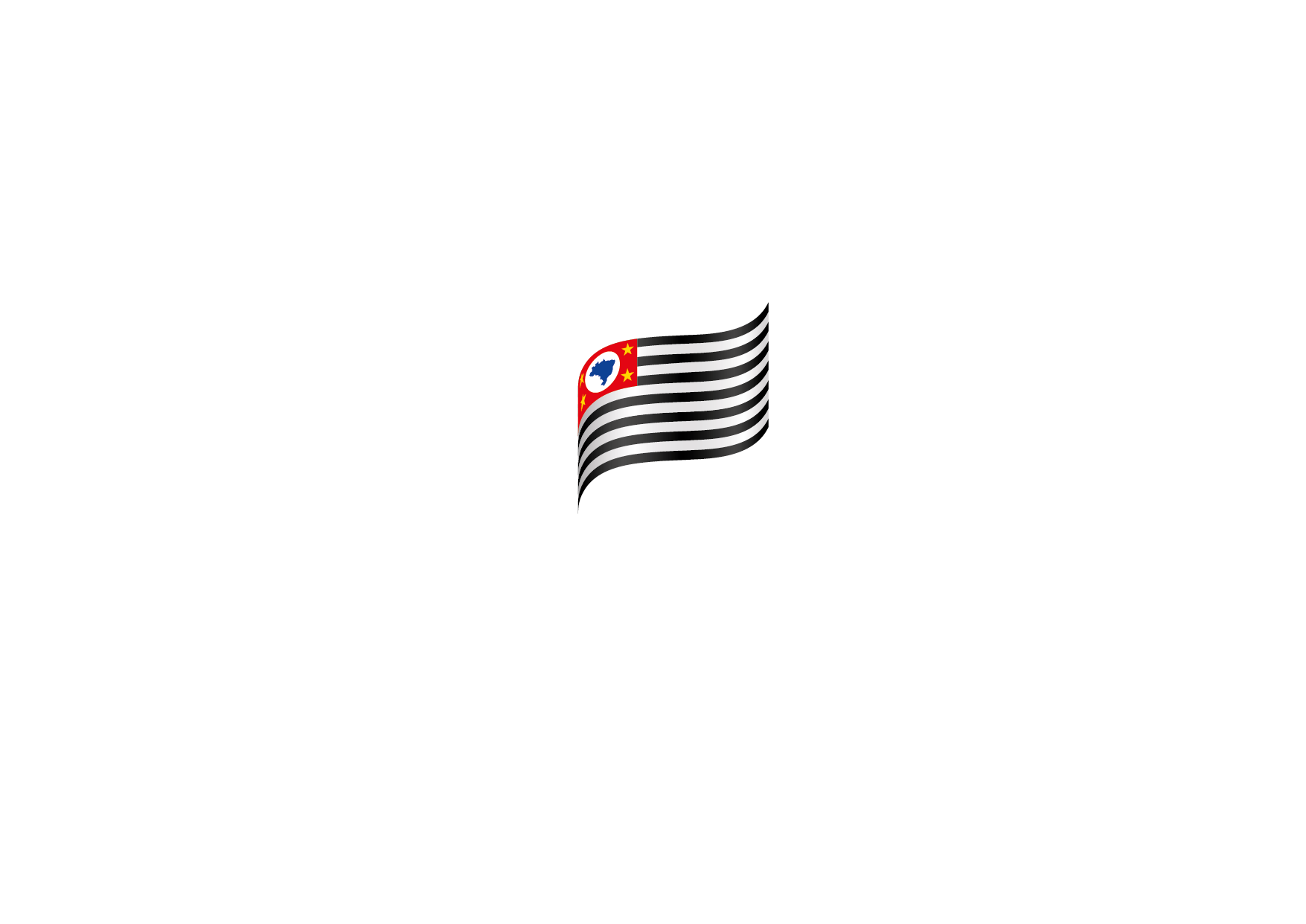 EXPANSÃO DA CARGA HORÁRIA
Expansão de Aulas 
nas turmas do noturno
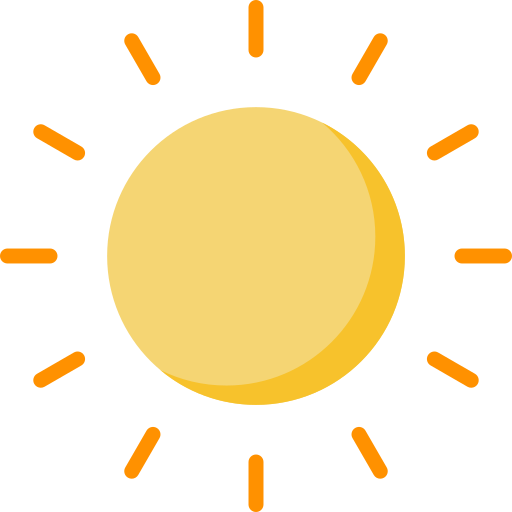 Expansão de Aulas
nas turmas do diurno
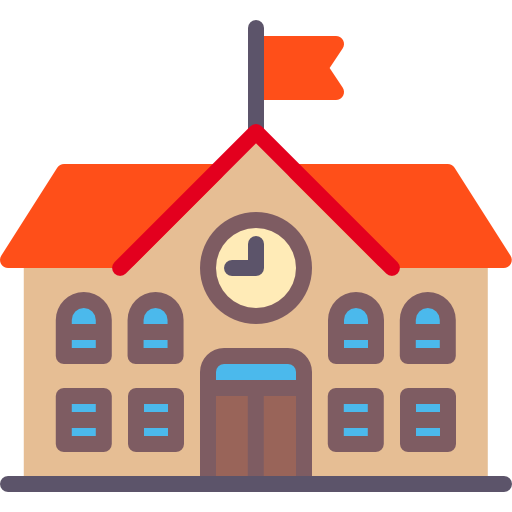 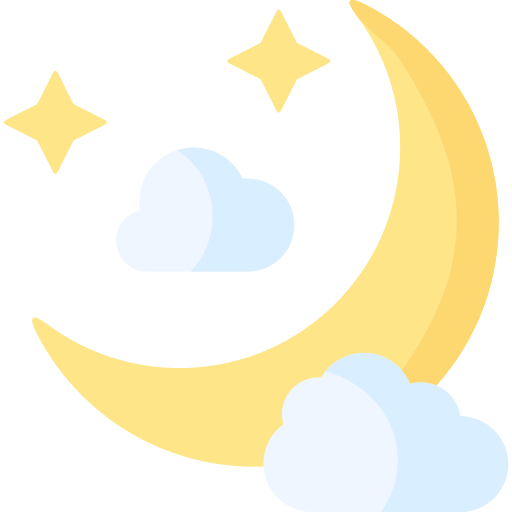 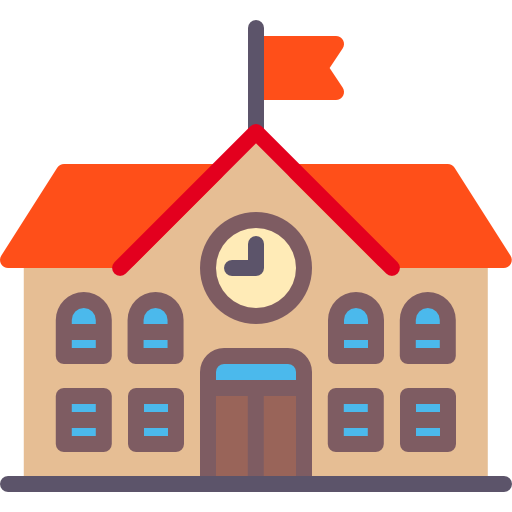 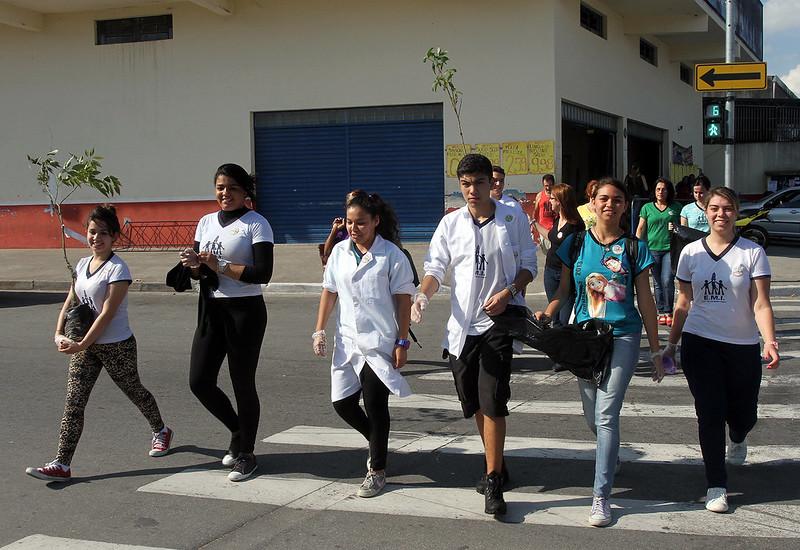 NOVO
ENSINO MÉDIO
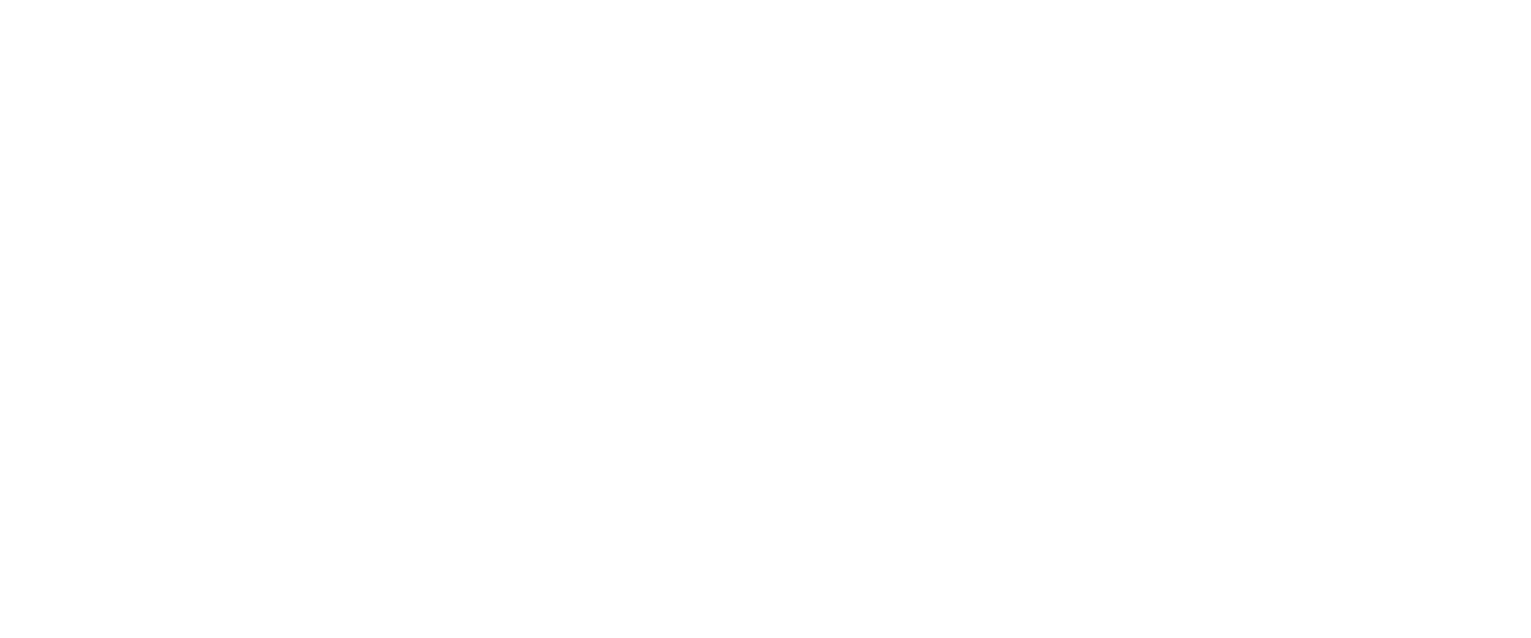 AMPLIAÇÃO DA CARGA HORÁRIA
NOTURNO
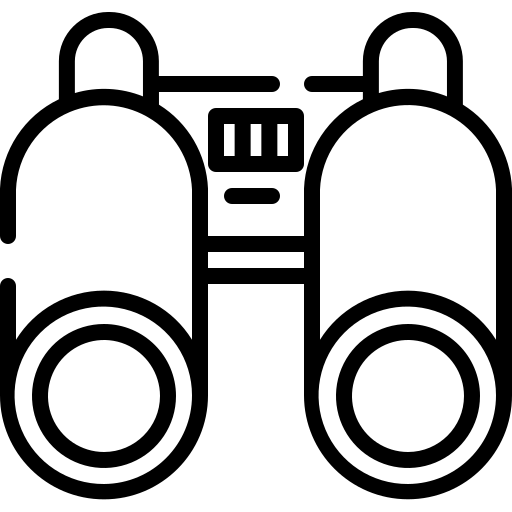 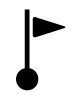 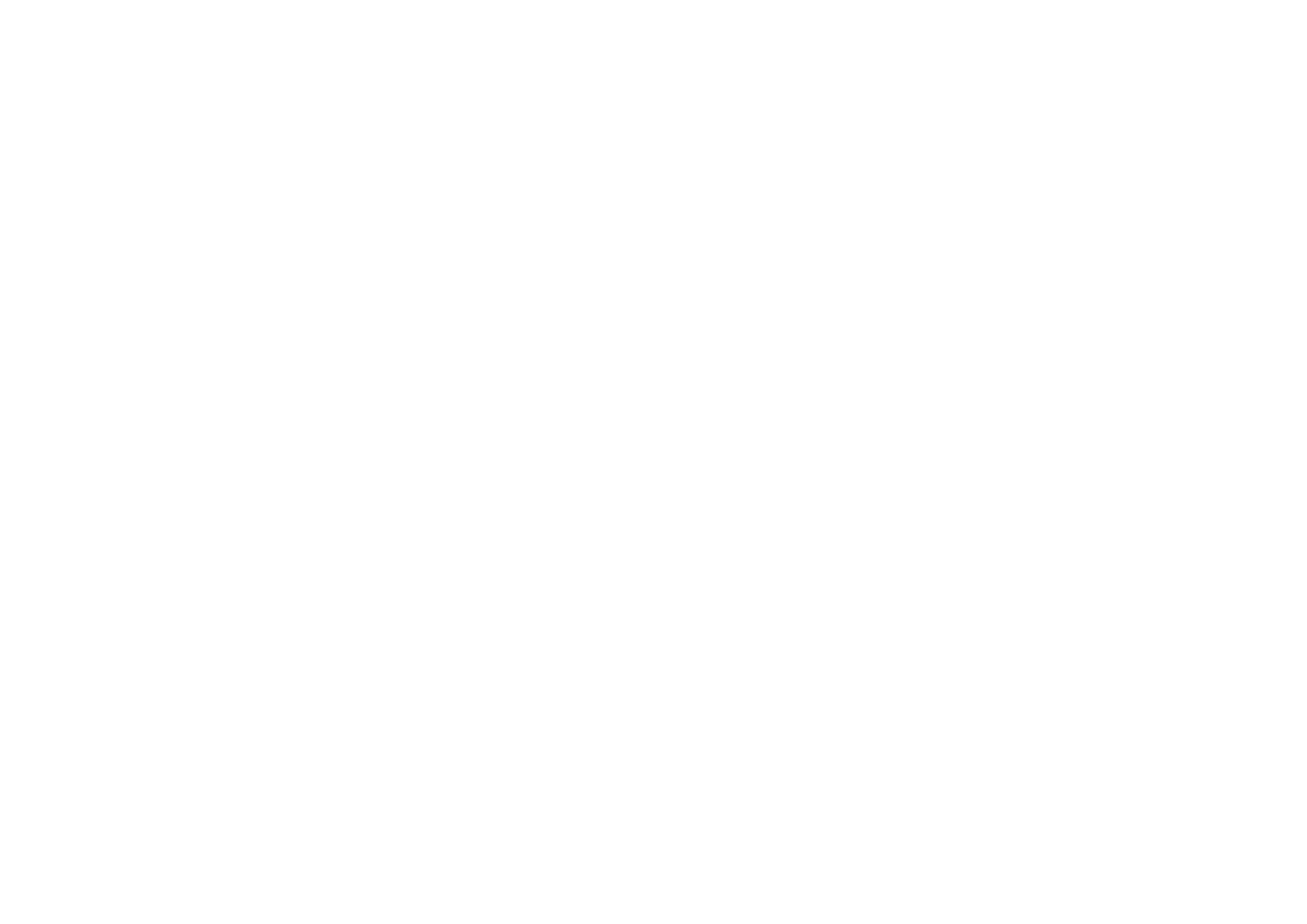 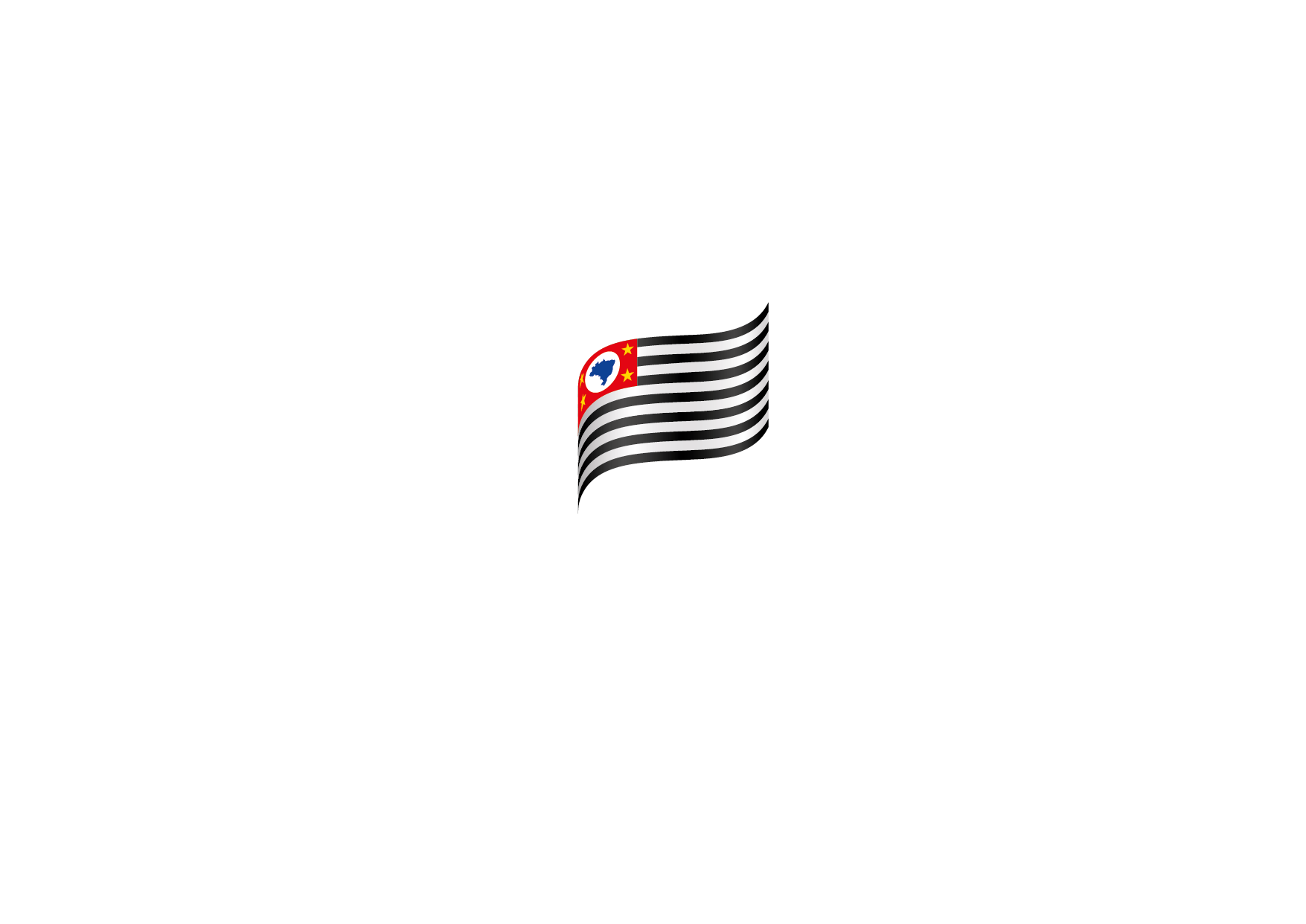 EXPANSÃO DA CARGA HORÁRIA
Expansão de Aulas 
nas turmas do noturno
Premissa: necessário ampliar a carga horária de 2.400 para 3.000 horas - Deliberação CEE 186/2020
Ampliação: +6 aulas semanais para 1ª e 		     +9 aulas semanais para 2ª série
A mudança em 2022 será para 1ª e 2ª séries. 
A 3ª série terá expansão em 2023.
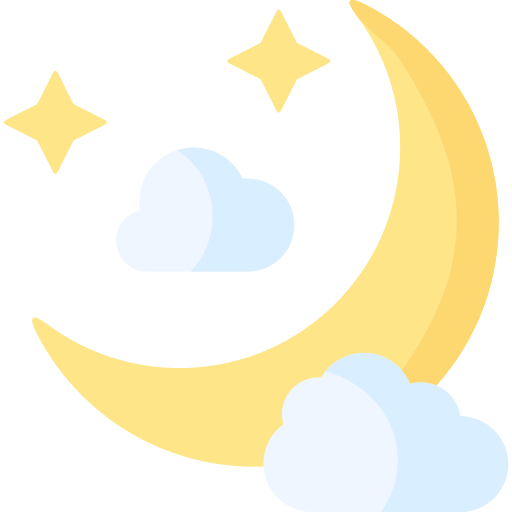 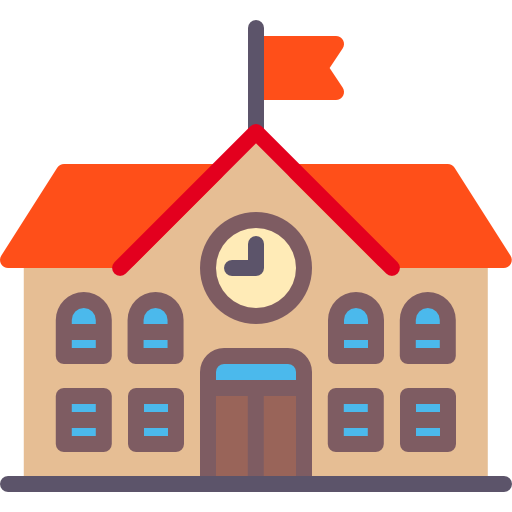 EXPANSÃO DA CARGA HORÁRIA NOTURNO
Quais serão as aulas para cada série dentro da expansão em 2022? (1/2)
1ª série:
3 aulas de Formação Geral Básica (quantidade para igualar a FGB do diurno):
1 de Língua Portuguesa
1 de Matemática
1 de Sociologia
3 aulas de componentes dos itinerários formativos:
2 de Projeto de Vida
1 de Tecnologia e Inovação
DÚVIDAS SOBRE A EXPANSÃO
Por que a expansão da 1ª série do noturno era de 8 aulas e agora vocês estão comunicando que são 6 aulas?
Antes, havíamos mencionado 8 aulas na expansão da 1ª série do EM Noturno, incluindo as 2 aulas de Educação Física (que são fora do turno regular) 
Ou seja, são 6 aulas de expansão + 2 aulas de educação física (que já existem hoje - não muda coleta nem atribuição para elas)
EXPANSÃO DA CARGA HORÁRIA NOTURNO
Quais serão as aulas para cada série dentro da expansão em 2022? (2/2)
2ª série:
9 aulas dos Itinerários Formativos:
5 aulas do Aprofundamento Curricular
2 aulas de Projeto de Vida
1 aula de Tecnologia e Inovação
1 aula de Educação Física
DÚVIDAS SOBRE A EXPANSÃO
Como irá funcionar a educação física do noturno?
As aulas dos componentes curriculares do aprofundamento que têm como habilitação prioritária a educação física, acontecerão normalmente dentro do período regular noturno e também dentro da expansão (1 em cada). 
O estudante pode pedir dispensa destas aulas?
Não. Pois não são aulas de educação física. São aulas de outro componente curricular (ministradas pelo professor de educação física).
*As aulas do componente curricular educação física das turmas de ensino médio noturno continuam com a mesma regra atual: ofertada no contraturno ou aos sábados. Coleta se formar turma.
DÚVIDAS SOBRE A EXPANSÃO
Como irá funcionar a educação física do noturno?
As aulas dos componentes curriculares do aprofundamento que têm como habilitação prioritária a educação física, acontecerão normalmente dentro do período regular noturno e também dentro da expansão  (1 em cada).
Jornalismo e inclusão nos esportes: práticas experimentais
Turno
Contraturno
EXPANSÃO DA CARGA HORÁRIA NOTURNO
Para os componentes que têm aulas no turno e na expansão, o mesmo professor deverá ter as aulas atribuídas do componente. 
Por exemplo, na Formação Geral Básica, o professor de Matemática que tiver as 4 aulas atribuídas no turno também deverá ser atribuído na aula da expansão. 
O mesmo vale para os componentes do Aprofundamento Curricular.
EXPANSÃO DA CARGA HORÁRIA NOTURNO
Expansão de aulas 
nas turmas do noturno
Modelos possíveis:
CMSP
Atendimento personalizado
Presencial*
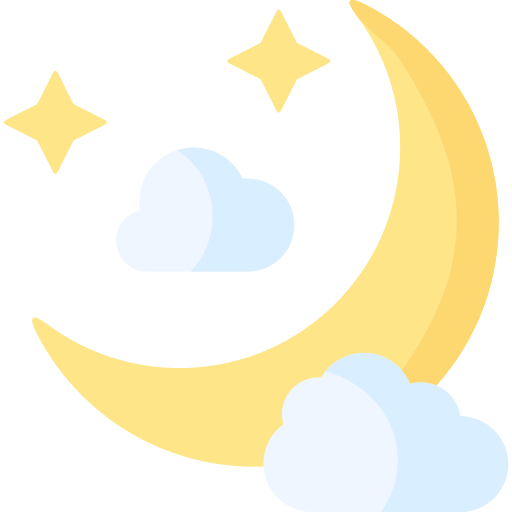 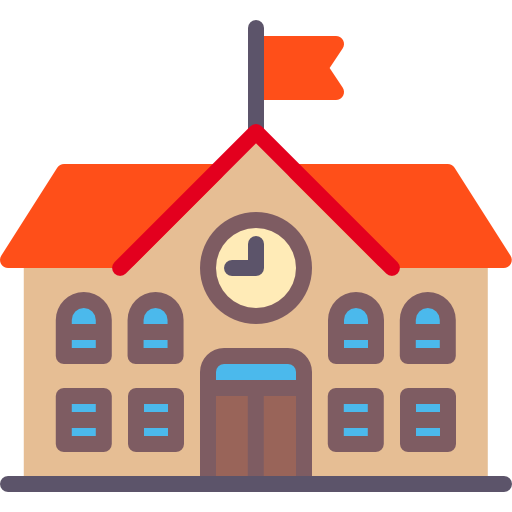 * o modelo presencial sempre deverá ser combinado com o CMSP ou Atendimento personalizado
EXPANSÃO DA CARGA HORÁRIA NOTURNO
Expansão de aulas 
nas turmas do noturno
Possibilidades de expansão para cada turma:
Todas as aulas pelo CMSP
Todas as aulas por Atendimento personalizado
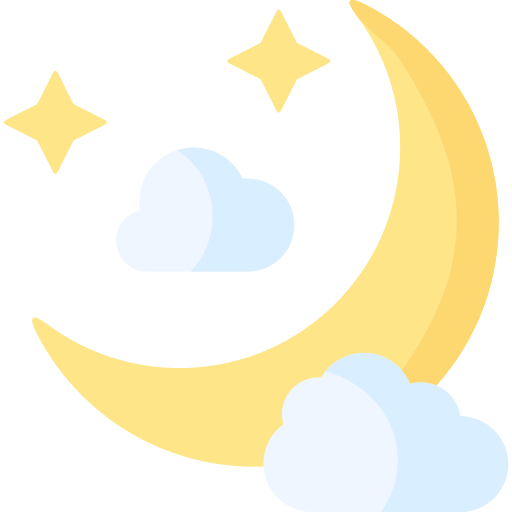 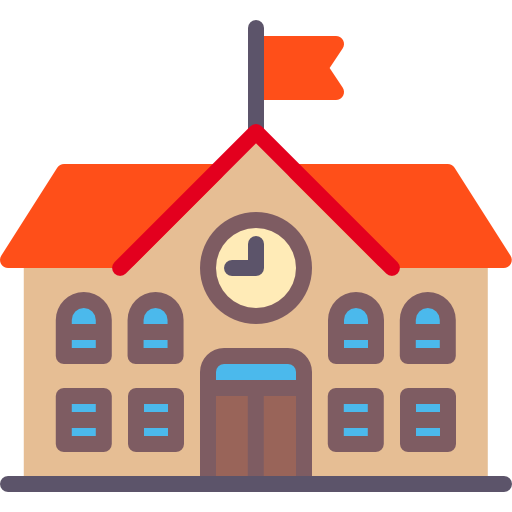 Cinco aulas no modelo presencial e as demais pelo CMSP
Cinco aulas no modelo presencial e as demais por Atendimento personalizado
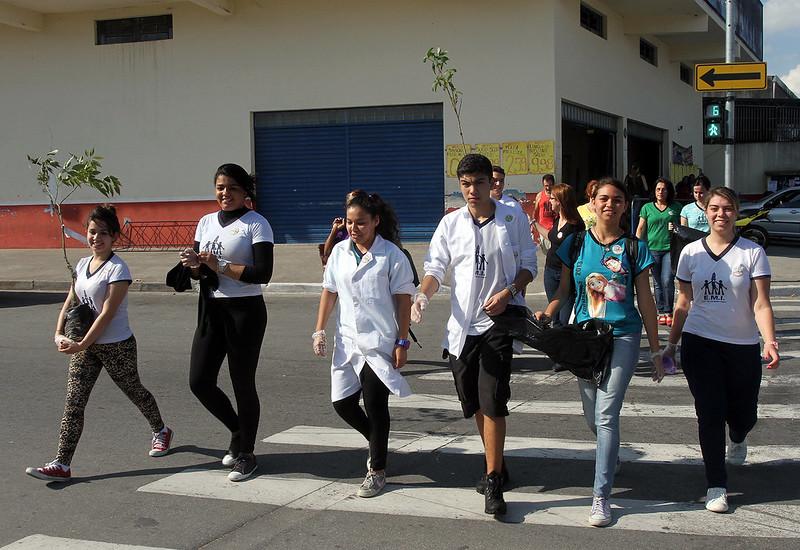 NOVO
ENSINO MÉDIO
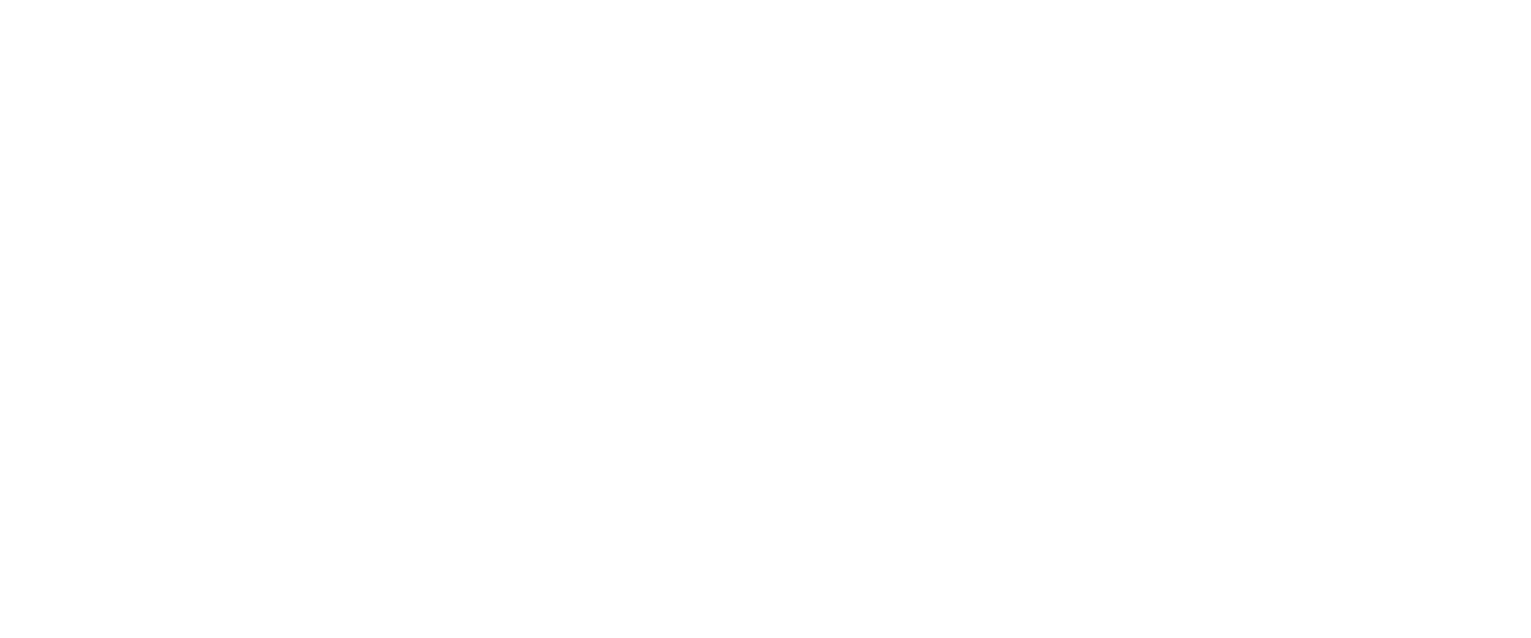 AMPLIAÇÃO DA CARGA HORÁRIA
DIURNO
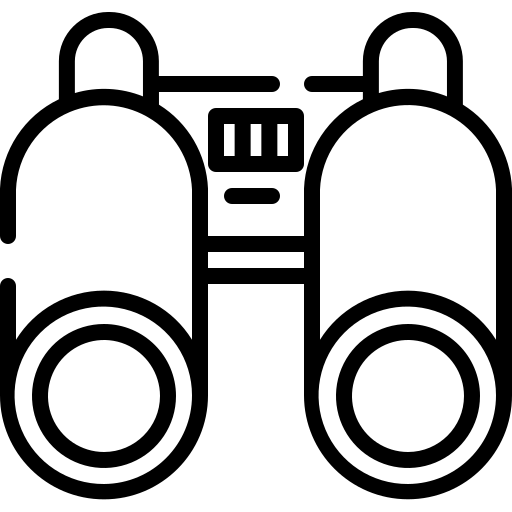 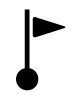 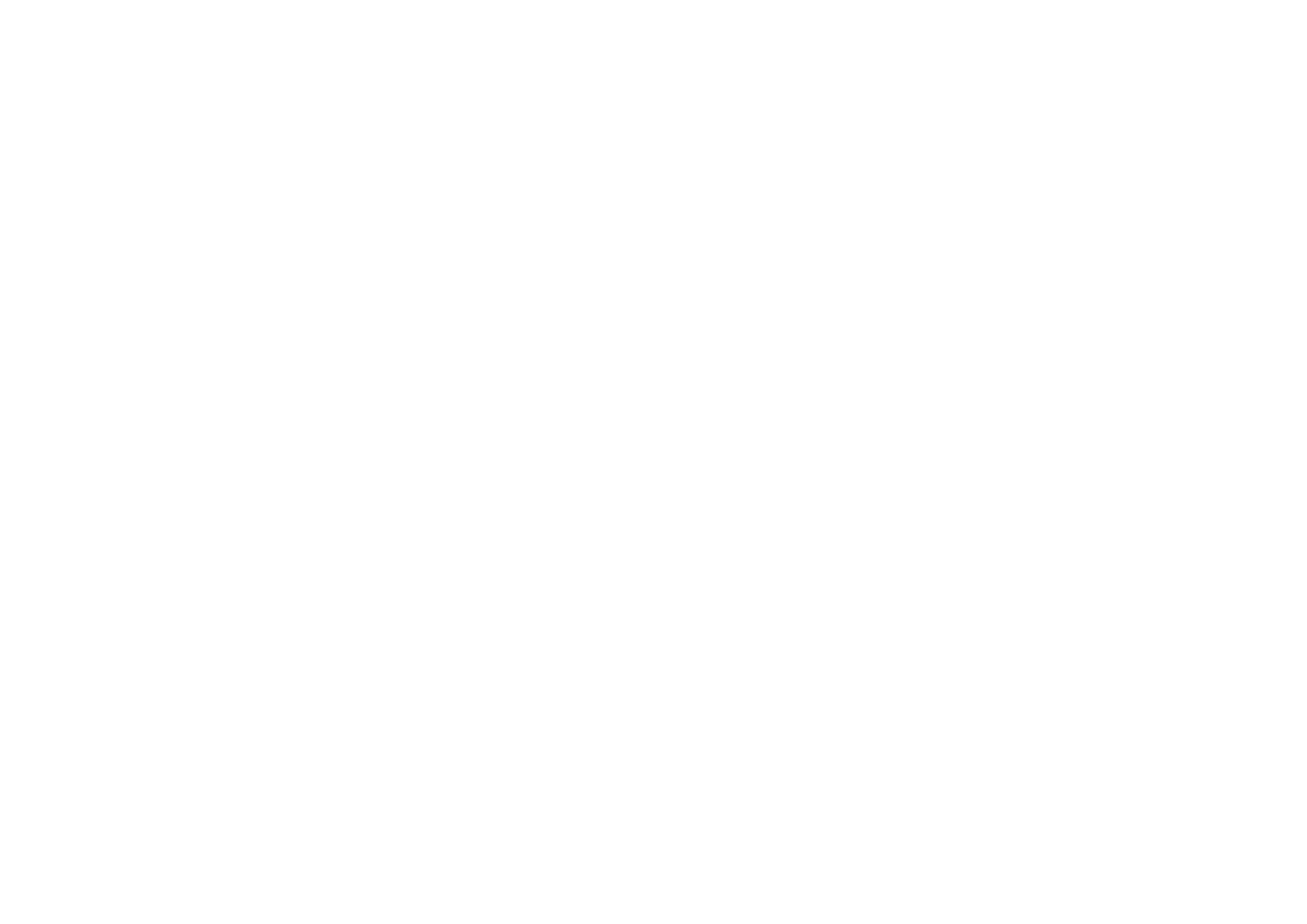 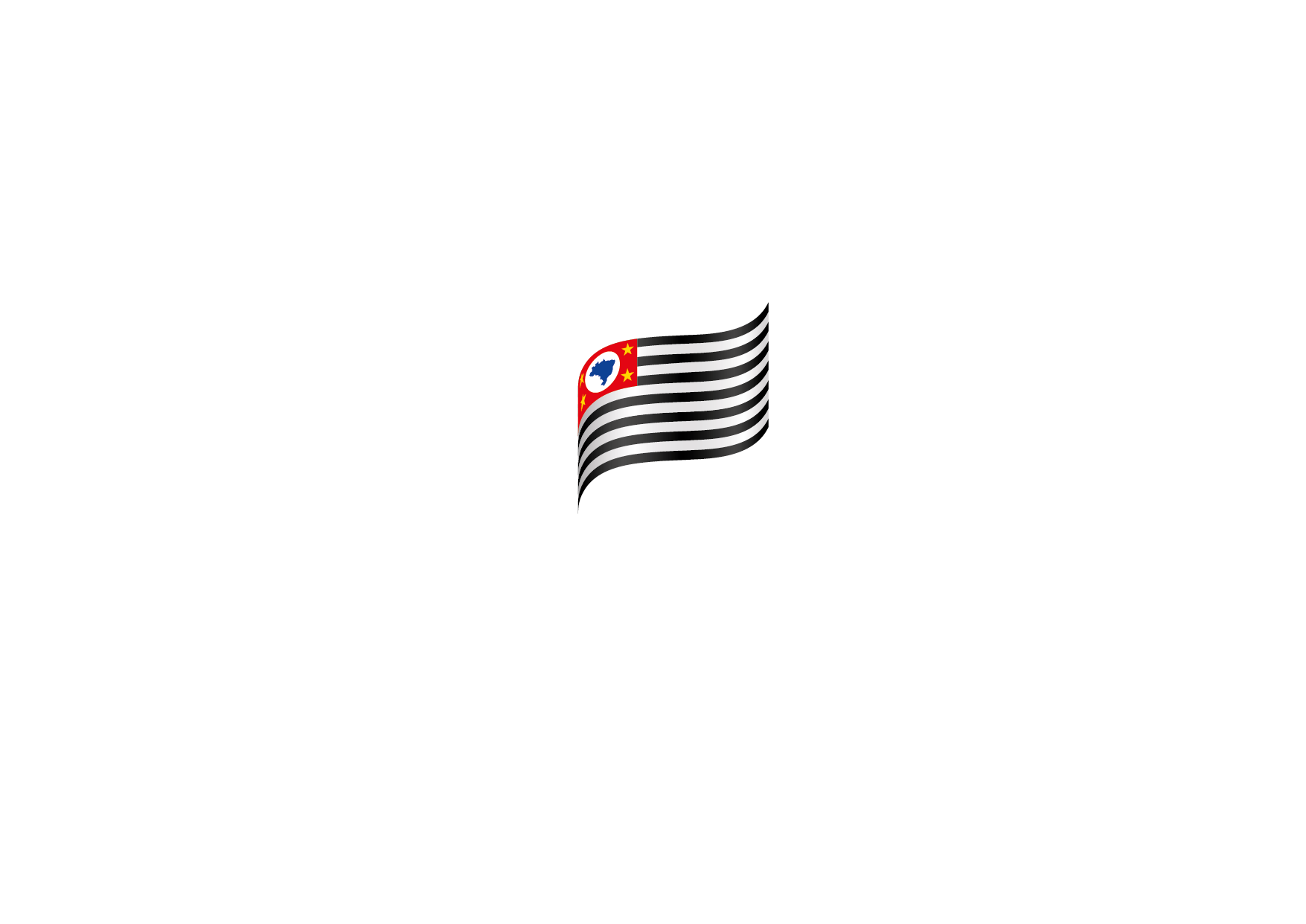 EXPANSÃO DA CARGA HORÁRIA DIURNO
Expansão de aulas 
nas turmas do diurno
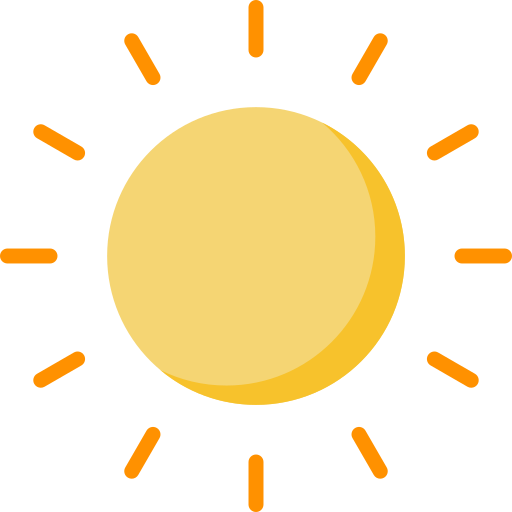 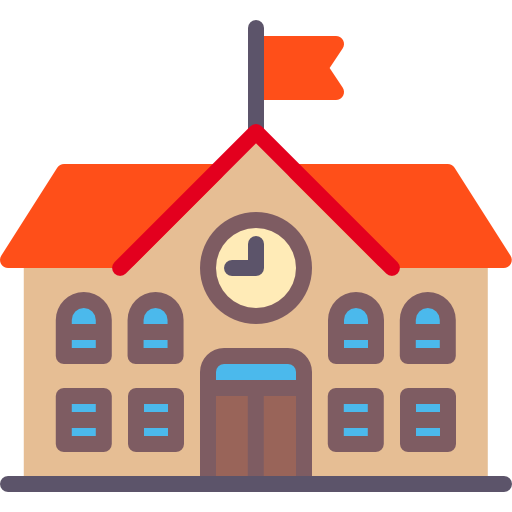 Premissa: trazer mais oportunidades de aprendizagem para os estudantes do ensino médio.
Ampliação: +7 aulas semanais para 2ª série e                     +5 aulas semanais para a 3ª série.
A mudança em 2022 será para 2ª série. 
A 3ª série terá expansão em 2023.
EXPANSÃO DA CARGA HORÁRIA DIURNO
Expansão de aulas 
nas turmas do diurno
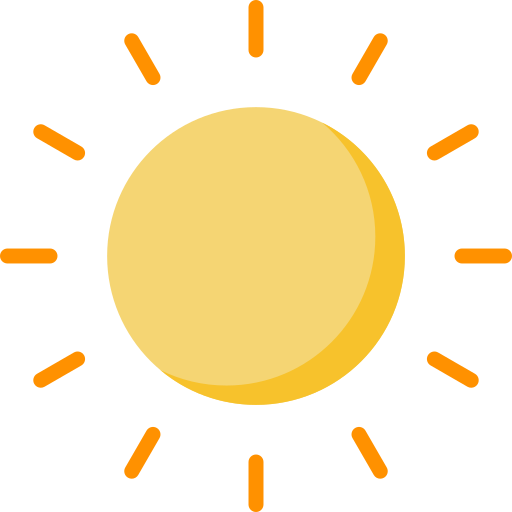 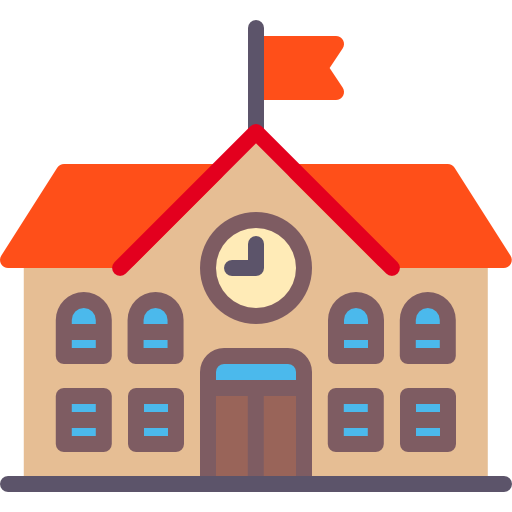 Modelo de ampliação (1/2):
Aulas presenciais ou pelo CMSP: professor ministra as aulas presencialmente ou pelo aplicativo, e estudante acompanha de modo síncrono ou assíncrono, com exceção das aulas de educação física, que serão presenciais;
Para as turmas do período matutino, as aulas devem acontecer entre 12h36 e 18:59 h;
Para as turmas do período vespertino, as aulas devem acontecer entre 7h e 12:59h;
EXPANSÃO DA CARGA HORÁRIA DIURNO
Expansão de aulas 
nas turmas do diurno
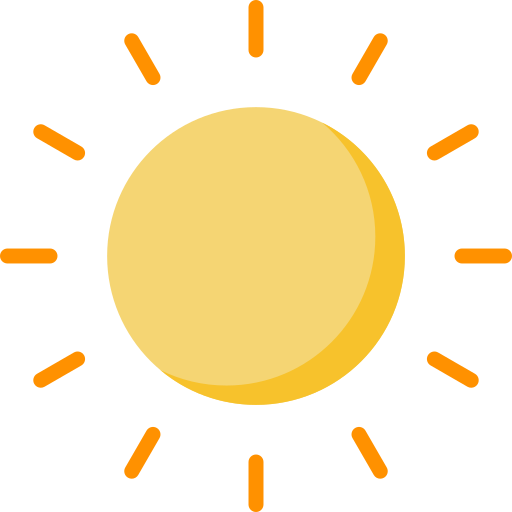 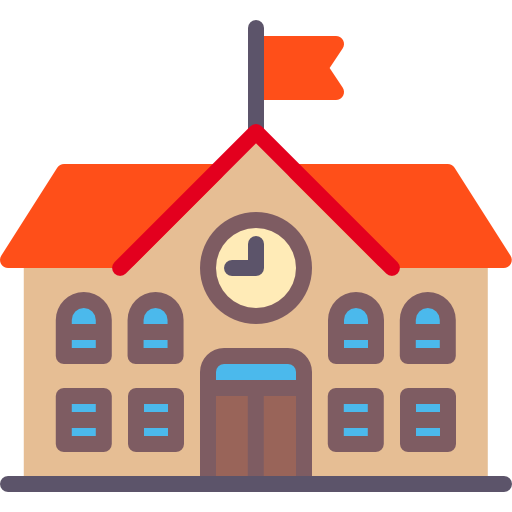 Modelo de ampliação (2/2):
A partir de 2022, na 2ª série: 
2 aulas de Educação Física,
2 aulas de Língua Inglesa e 3 de Orientação de Estudos

A partir de 2023, na 3ª série terá:
2 aulas de Eletivas e
3 de Orientação de Estudos
EXPANSÃO DA CARGA HORÁRIA DIURNO
Expansão de aulas 
nas turmas do diurno
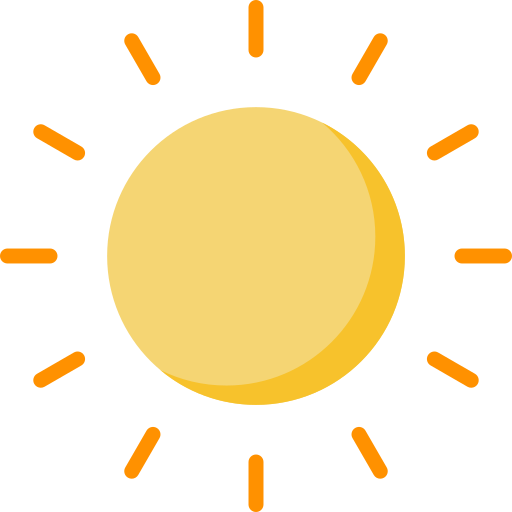 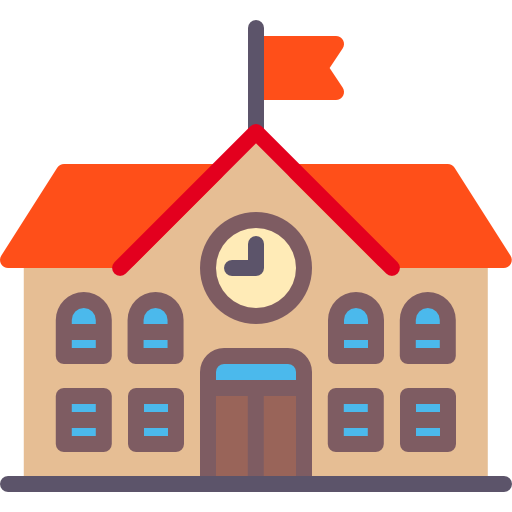 Para a 2ª série em 2022, as aulas no contraturno serão:
3 de Orientação de Estudos;
2 de Educação Física;
2 de Eletivas.
As aulas de língua inglesa da expansão da carga horária serão ministradas presencialmente, no turno do estudante, no lugar da carga horária que seriam as aulas de Eletivas.
DÚVIDAS SOBRE A EXPANSÃO
Como funcionará a coleta das turmas do diurno que terão educação física presencial e as demais aulas pelo CMSP?
Caso a escola tenha espaço físico para ministrar a aula de educação física presencialmente e decida fazer as demais aulas pelo CMSP, basta indicar tipo classe “Presencial + CMSP” durante a coleta.
DÚVIDAS SOBRE A EXPANSÃO
E o caso da escola que não tem espaço físico para fazer expansão presencial no contraturno, como faz com as aulas de educação física da 2a série?
Caso a escola não tenha espaço físico, será autorizado que as aulas de Educação Física sejam ministradas pelo CMSP ou presencialmente aos sábados.
ERRATA: na formação de Serra Negra, foi dito que, em casos excepcionais como esse, haveria autorização para que outro conjunto de aulas ficasse no contraturno (exemplo: Projeto de Vida via CMSP) e Educação Física fosse ministrada no turno. 
No entanto, isso não será possível neste momento. Pedimos desculpas pelo transtorno. Educação Física somente presencial no contraturno, no sábado ou pelo CMSP.
EXPANSÃO DA CARGA HORÁRIA DIURNO
Expansão de aulas 
nas turmas do diurno
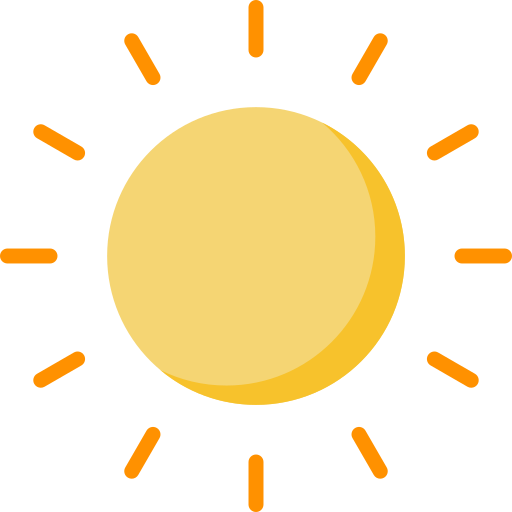 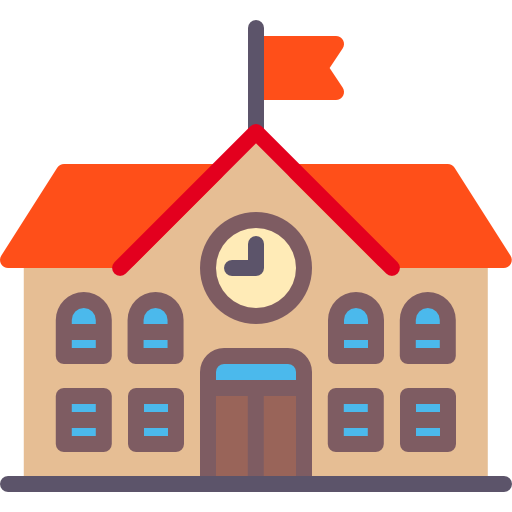 Curso EFAPE de Orientação de Estudos
prerrequisito para atribuição nas aulas de Orientação de Estudos da expansão
Próximas turmas:
inscrições de 6 a 13 de outubro, início em 19/outubro
inscrições de 14 a 20 de outubro, início em 26/outubro
curso de encerra em 13 de dezembro
EXPANSÃO DA CARGA HORÁRIA DIURNO
Expansão de aulas 
nas turmas do diurno
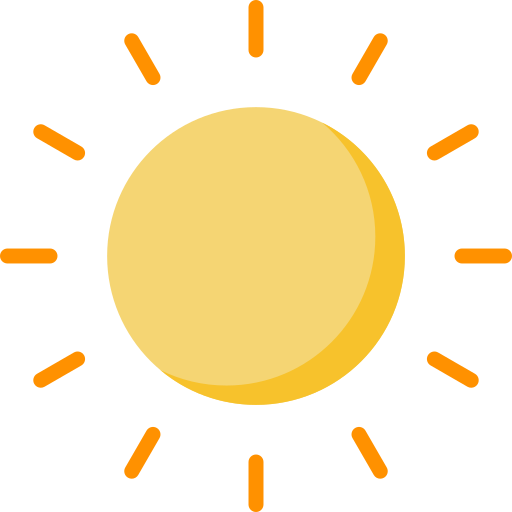 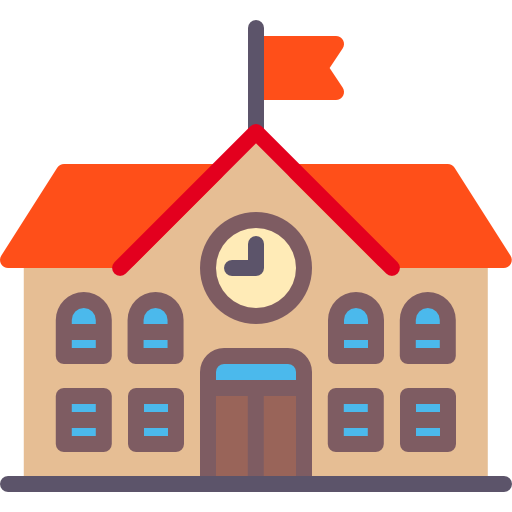 Passos para definir expansão:
consultar estudantes matriculados nas turmas de 2ª série sobre os modelos e horários possíveis;
definir um único modelo e horários para cada turma;
digitar até 14 de outubro o modelo, os horários das aulas e coletar as classes na SED (foi enviado um passo a passo desse processo no sistema).
EXPANSÃO DA CARGA HORÁRIA
Novo prazo! 14/outubro
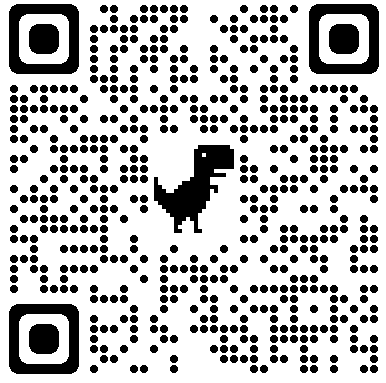 Acesso ao passo a passo da coleta:
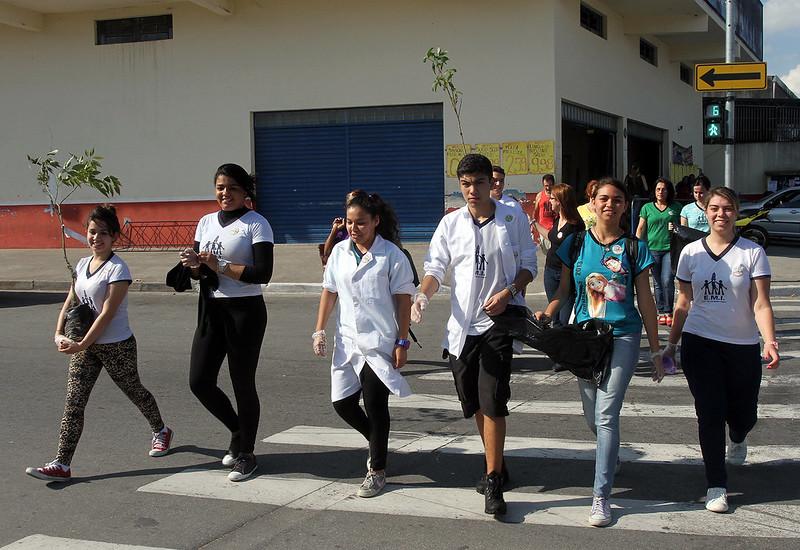 NOVO
ENSINO MÉDIO
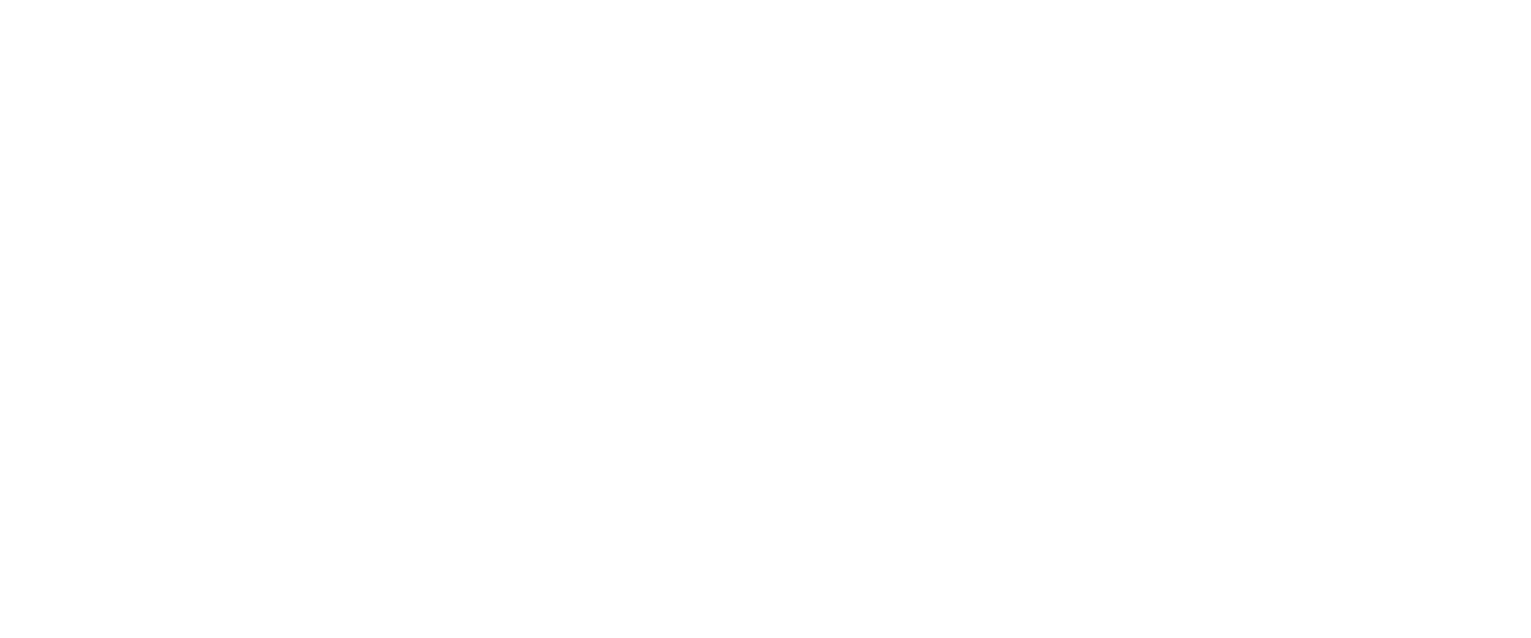 OUTRAS DÚVIDAS SOBRE A EXPANSÃO
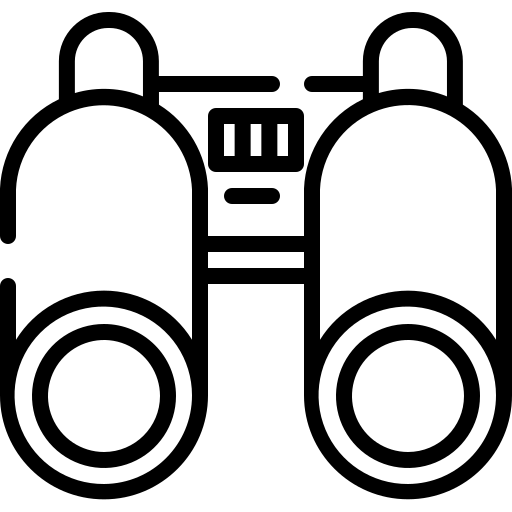 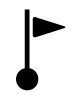 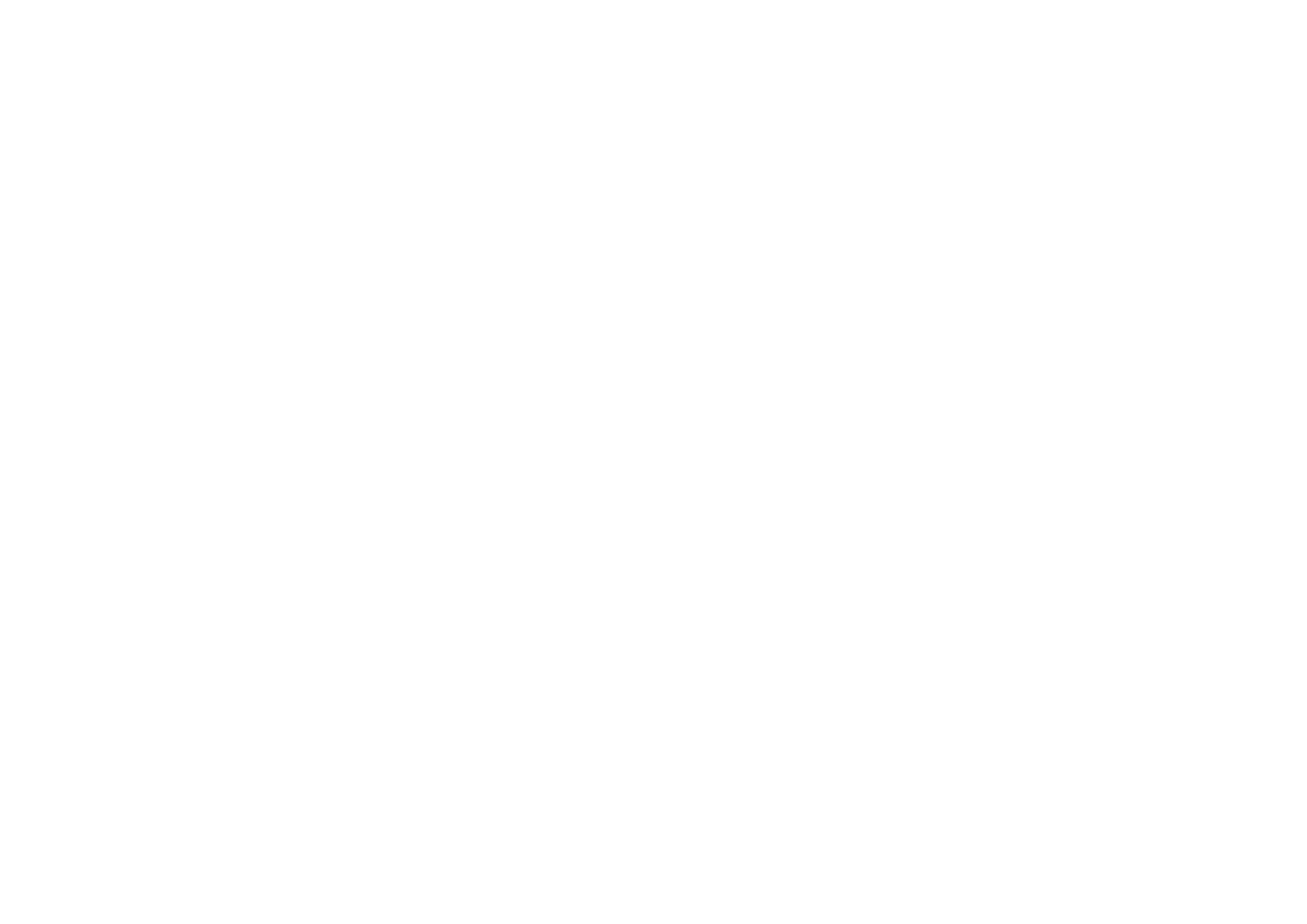 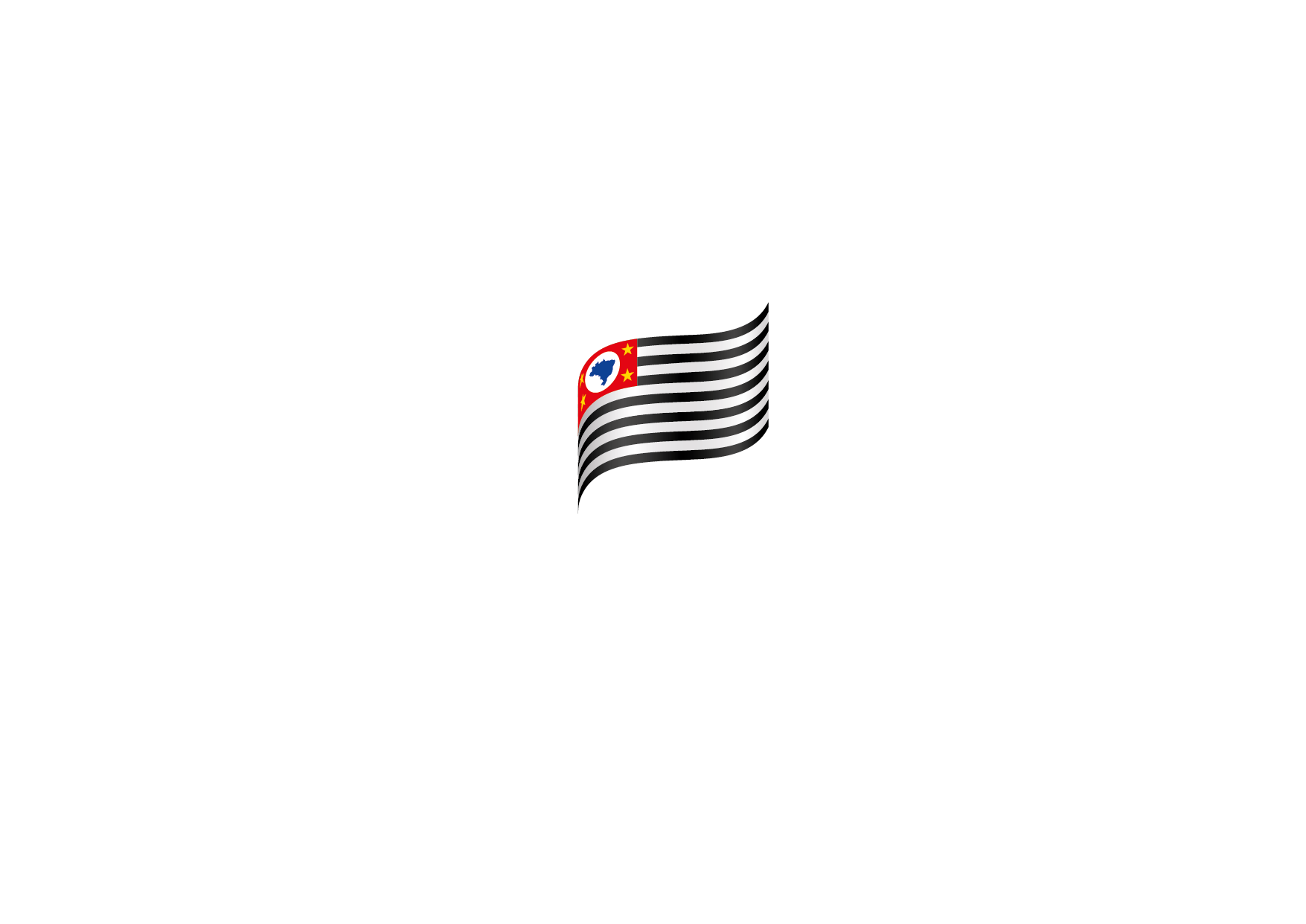 DÚVIDAS SOBRE A EXPANSÃO
Haverá expansão da carga horária para os centros da Fundação Casa? Como irá funcionar?
Sim. Cada Centro da Fundação Casa irá definir como será o atendimento (presencial ou pelo CMSP) de acordo com sua capacidade.
O diretor da escola estadual vinculadora deve alinhar isso com o coordenador do centro vinculado.
DÚVIDAS SOBRE A EXPANSÃO
Caso a escola opte pelo modelo de aulas pelo CMSP, o professor estará liberado para ministrar essas aulas em teletrabalho?
SIM. As aulas ministradas pelo aplicativo do CMSP podem ser ministradas em teletrabalho.
No entanto, haverá um limite máximo de aulas que um mesmo professor pode ter atribuídas em formato não-presencial. 
Esse limite será proporcional à carga horária total do professor.
DÚVIDAS SOBRE A EXPANSÃO
Os estudantes que têm atividades no contraturno poderão ser liberados das aulas da expansão?
Depende do caso. A resolução detalhará caso a caso.
DÚVIDAS SOBRE A EXPANSÃO
Como será o acesso ao CMSP pelos estudantes da zona rural, sem sinal de internet em suas residências?
No total, 1% (4.356 alunos) estão em zona rural com acesso limitado à internet.
Esses estudantes poderão acessar as aulas no aplicativo pelo CMSP de forma assíncrona. 
O aplicativo permitirá que o estudante faça download da aula (quando estiver na escola) e assista offline (sem internet, quando estiver em casa).
DÚVIDAS SOBRE A EXPANSÃO
Se a escola tiver espaço físico e fizer a ampliação presencial, como ficará o transporte e merenda destes alunos?
Aluno que hoje faz jus a transporte, continuará fazendo jus ao transporte se houver aulas presenciais no contraturno.
No diurno, aulas de expansão no contraturno fazem com que o estudante tenha direito a adequações na merenda.
As turmas que tiverem as aulas da expansão no modelo presencial serão acompanhadas pela SEDUC para que os alunos tenham adaptação nos horários de transporte (diurno e noturno) e na entrega de merenda (diurno). 
Importante: essas turmas devem ter suas aulas distribuídas ao longo da semana e não concentradas em um ou dois dias.
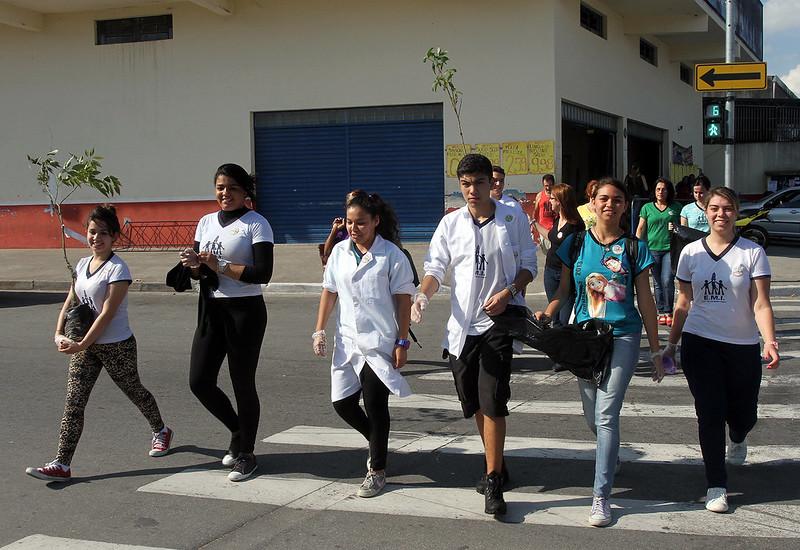 NOVO
ENSINO MÉDIO
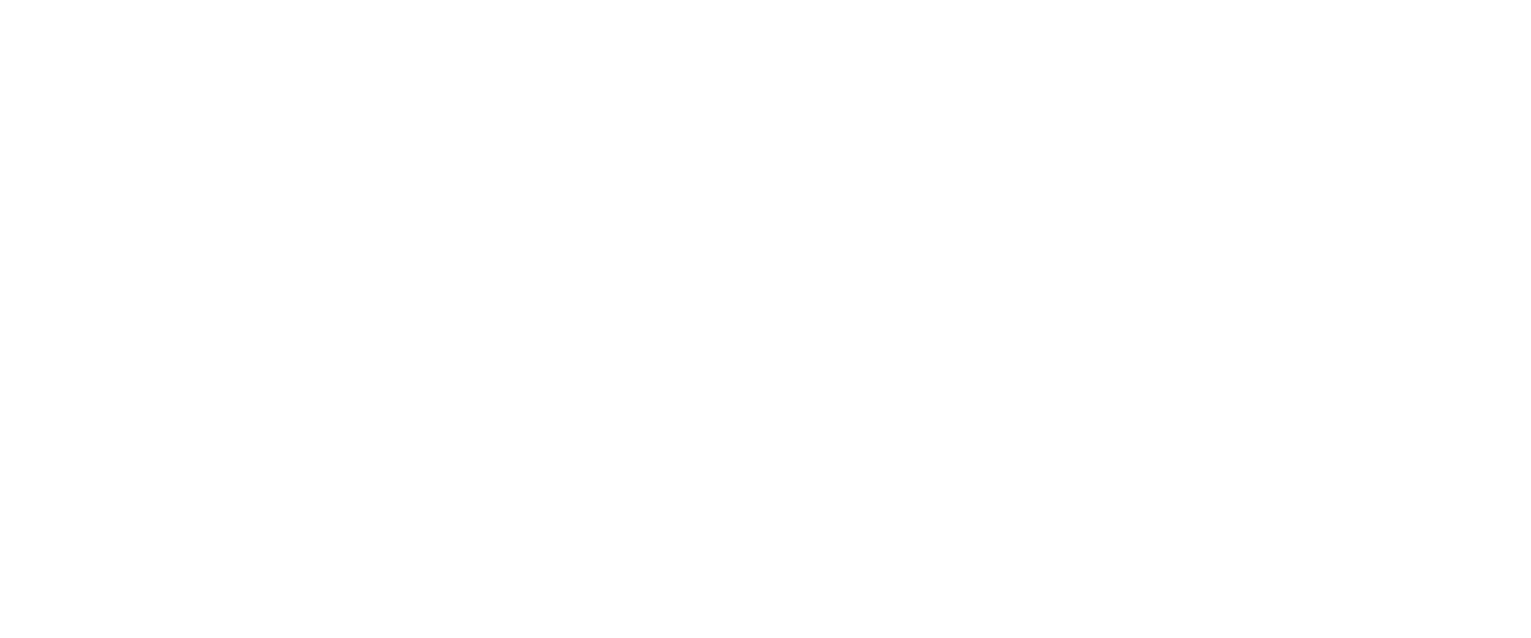 COLETA DE CLASSES
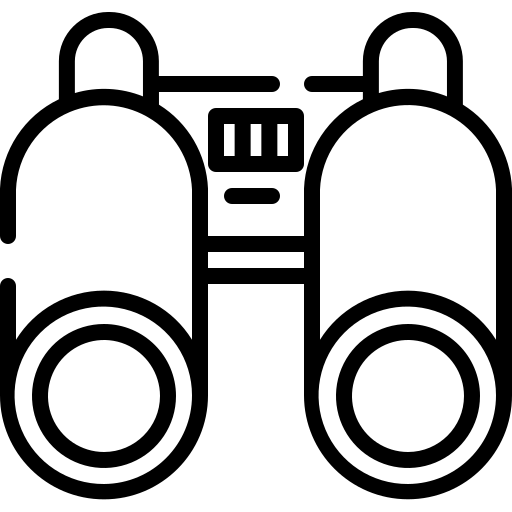 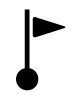 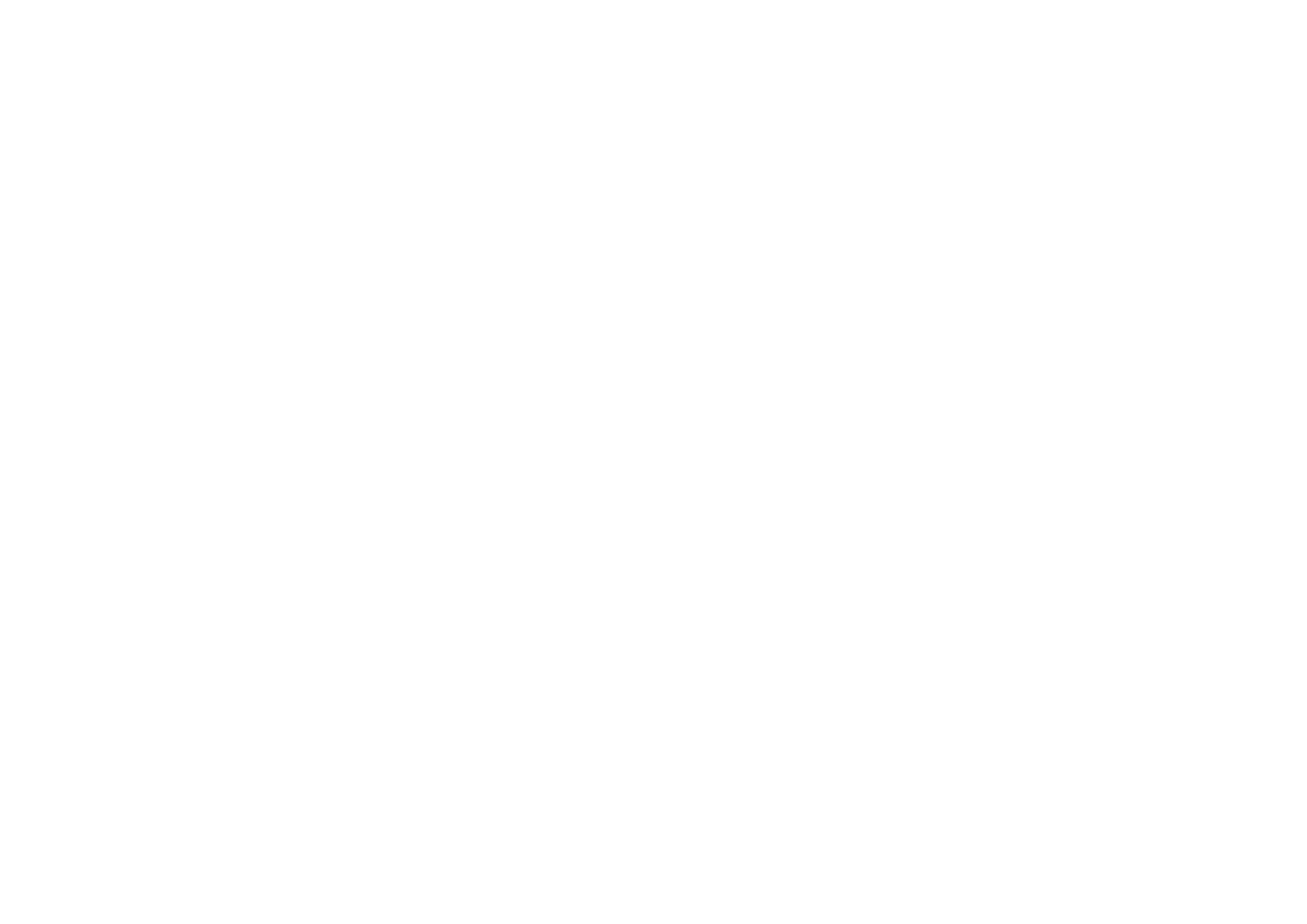 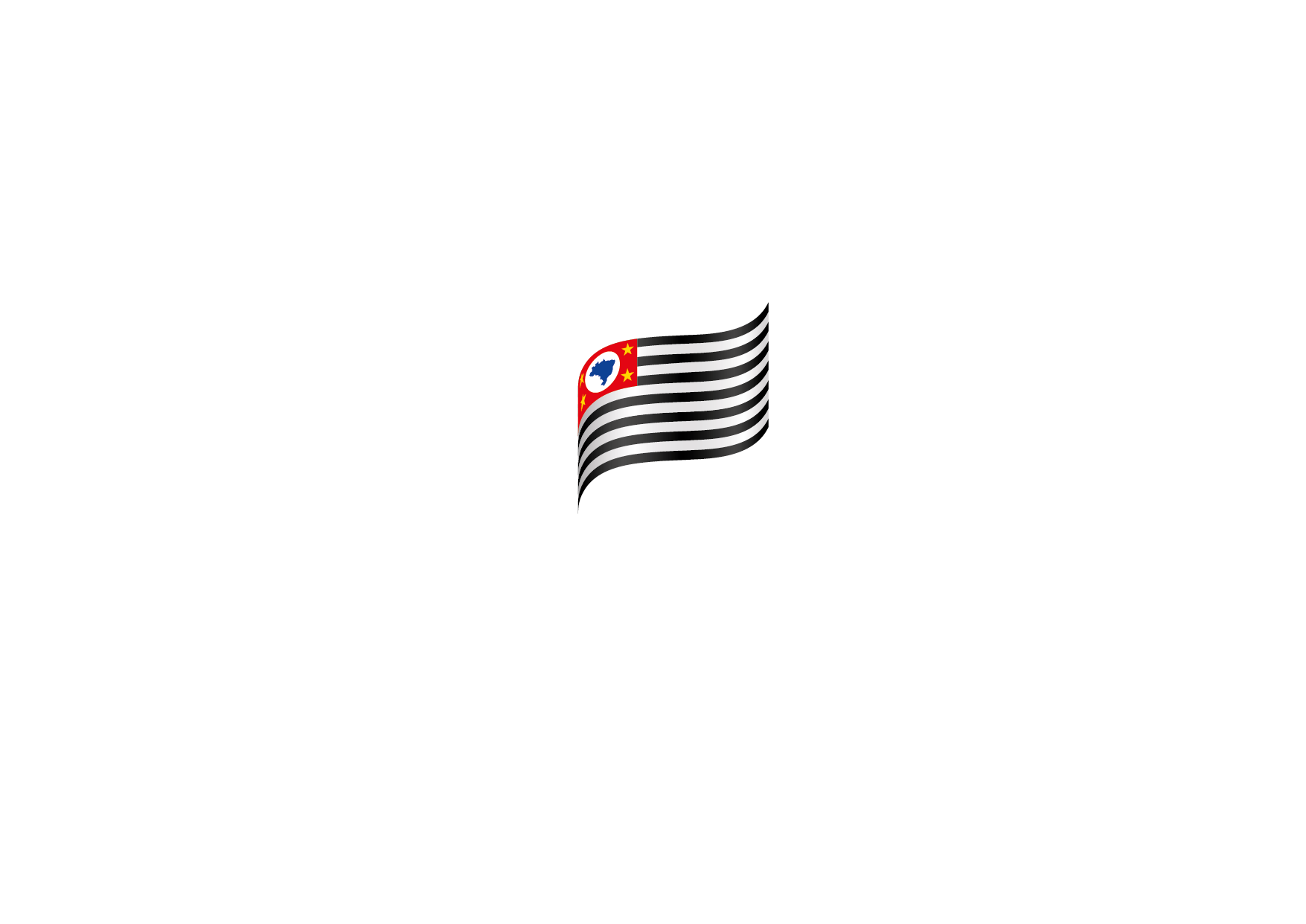 COLETA DE CLASSES
Para atender a demanda no novo ensino médio 
foram criados dois novos tipos de ensino:

109 – Itinerário Formativo
110 – Expansão Novo Ensino Médio
COLETA DE CLASSES
Desta forma, a partir de 2022 as aulas da 2a série do novo ensino médio já serão compostas por itinerário formativo e expansão. 

O aluno poderá ter até 3 matrículas:
101 – Novo Ensino Médio (“FGB + Itinerário”)
109 – Itinerário Formativo  (“Aprofundamento Curricular”)
110 – Expansão Novo Ensino Médio
COLETA DE CLASSES
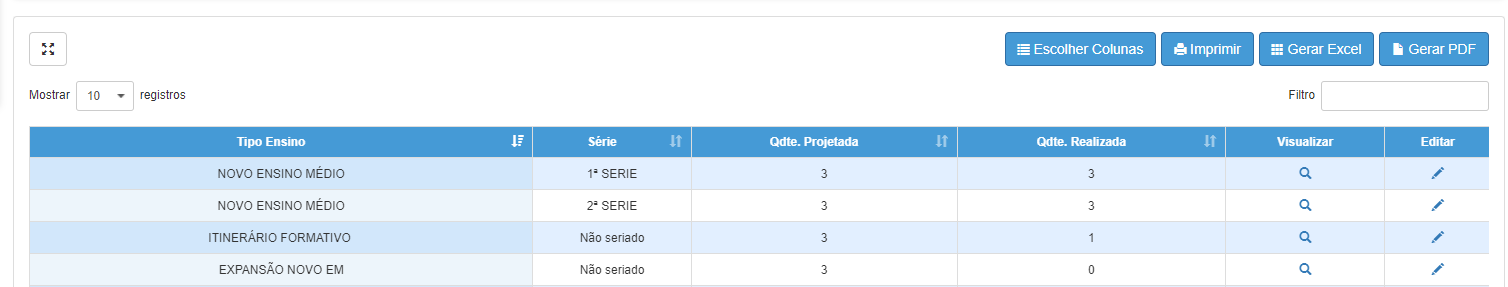 COLETA DE CLASSES
COLETA DE CLASSES
A coleta de classes da expansão é realizada sempre no contraturno, conforme os exemplos na tabela abaixo:



Expansão
COLETA DE CLASSES
COLETA DE CLASSES
A coleta de classes na expansão terá 5 tipos classes:
* Atendimento Personalizado é possível apenas para turma no noturno
COLETA DE CLASSES
A expansão é sempre vinculada a outra turma:

DIURNO

2° série => vinculada a classe do tipo de ensino 				NOVO ENSINO MÉDIO - 101

NOTURNO

1° série => vinculada a classe do tipo de ensino 				NOVO ENSINO MÉDIO - 101
2° série => vinculada a classe do tipo de ensino 				ITINERÁRIO FORMATIVO - 109
COLETA DE CLASSES
Nesse caso, orientamos que o fluxo da coleta seja: 
primeiro, ajustar os horários da coleta da 2a série (101),
depois, coletar as classes de itinerário (109) e
por último, a expansão (110), pelo fato da vinculação.
Ajuste da coleta NEM - 101
Coleta de Itinerário Formativo - 109
Coleta de Expansão - 110
COLETA DE CLASSES
EXCLUSIVAMENTE para as turmas de Novotec Integrado, a Escola Estadual não coleta a classe de Itinerário Formativo (109)
Ajuste da coleta NEM - 101
Coleta de expansão - 110
COLETA DE CLASSES
Após a escola ajustar a classe da 2a série do NEM e coletar a classe de Itinerário Formativo, deverá ser coletada a Classe da Expansão.

Observem que a Expansão possui um novo campo 
“TURMA DE VÍNCULO”.

Conforme informado anteriormente, a classe de Expansão sempre será vinculada a uma outra classe.

Esta classe pode ser:
Novo Ensino Médio 101 ou
Itinerário Formativo 109
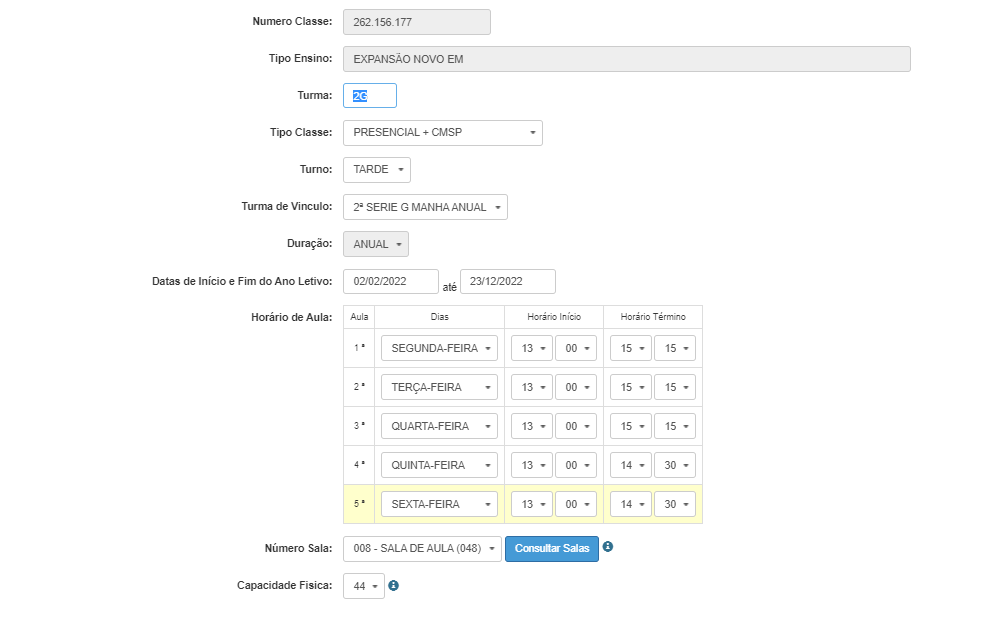 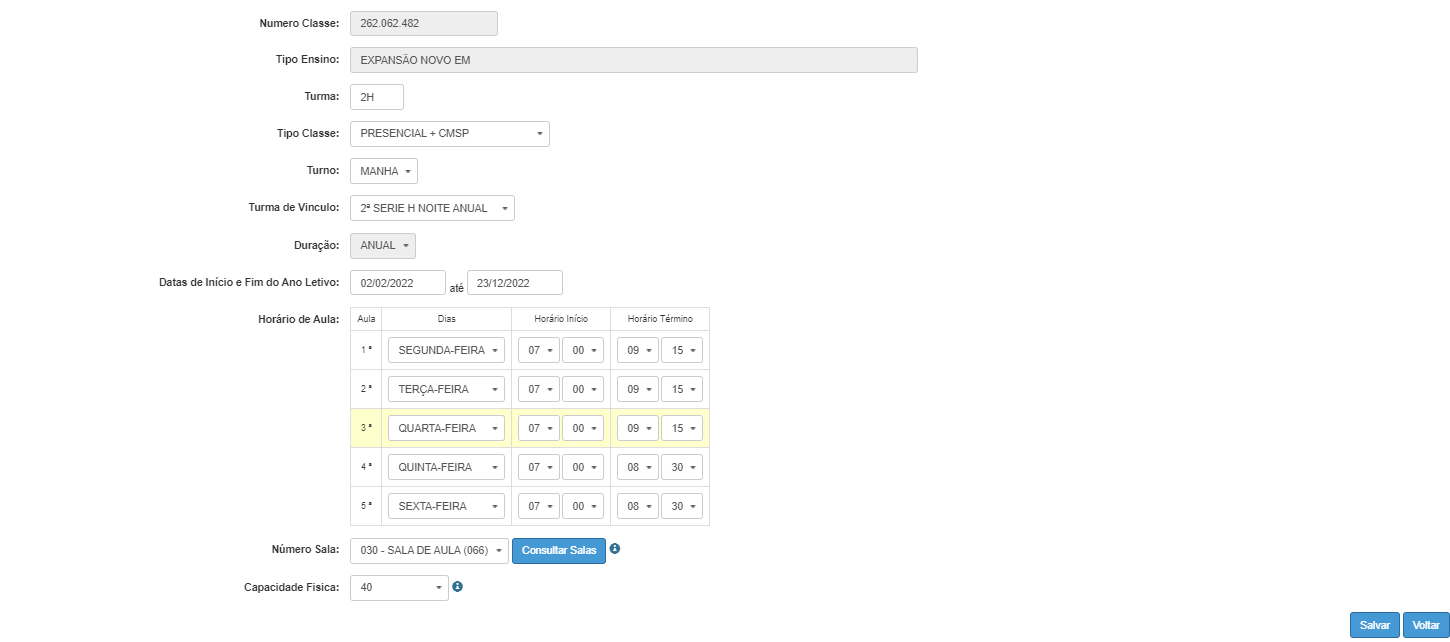 COLETA DE CLASSES
Matrículas Itinerário Formativo (109)
Matrículas Expansão NEM (110)
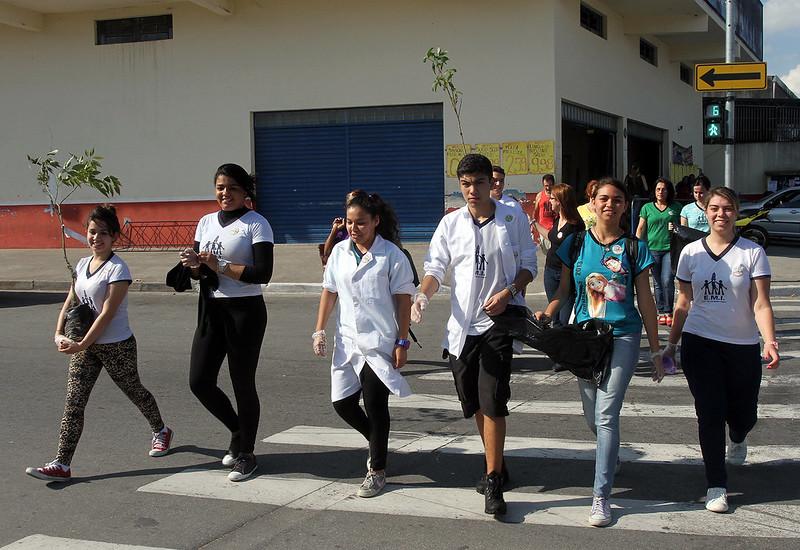 NOVO
ENSINO MÉDIO
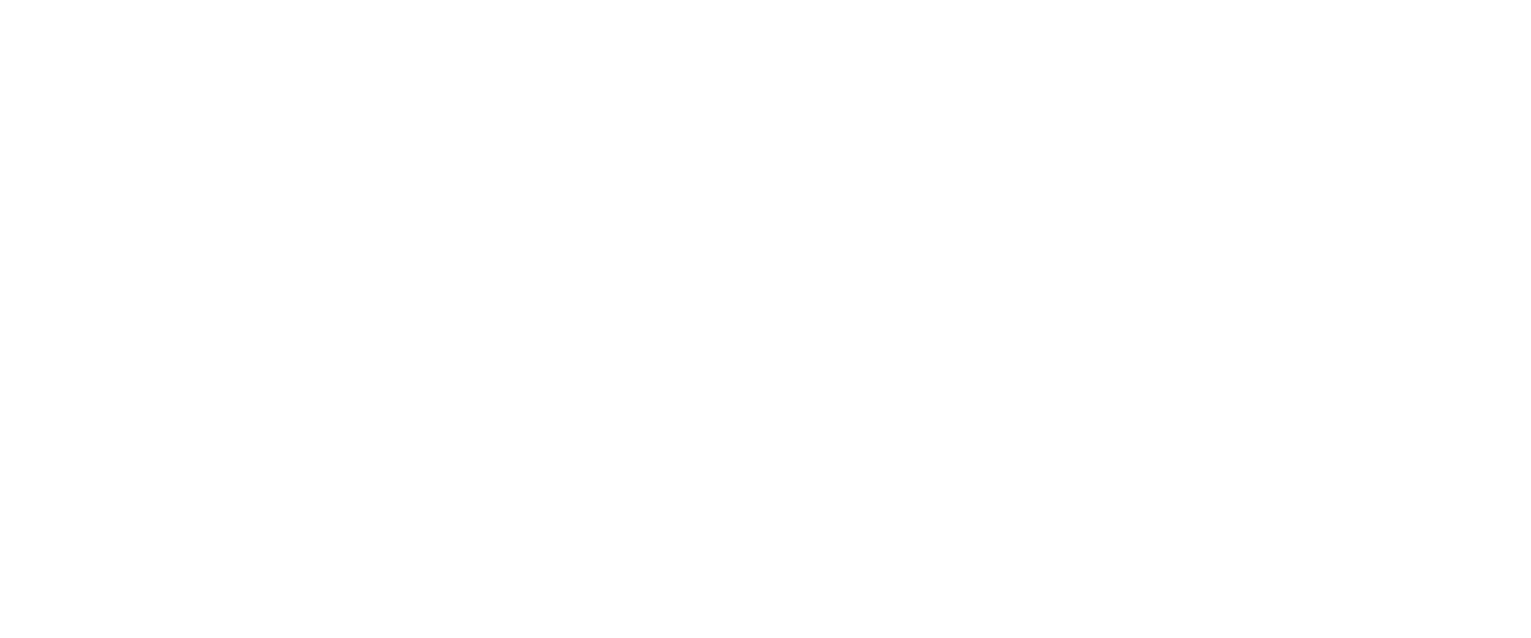 PERGUNTAS FREQUENTES - COLETA DE TURMAS
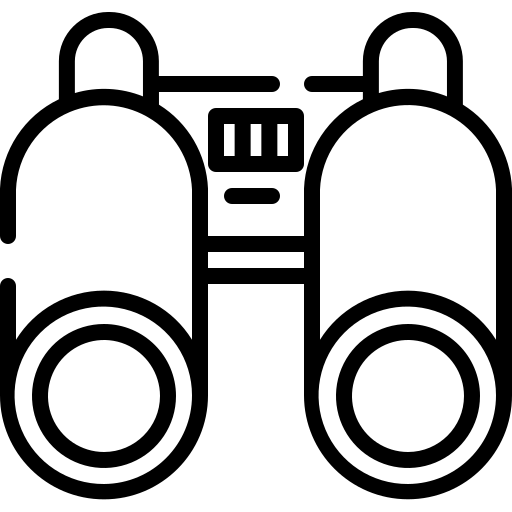 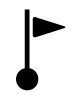 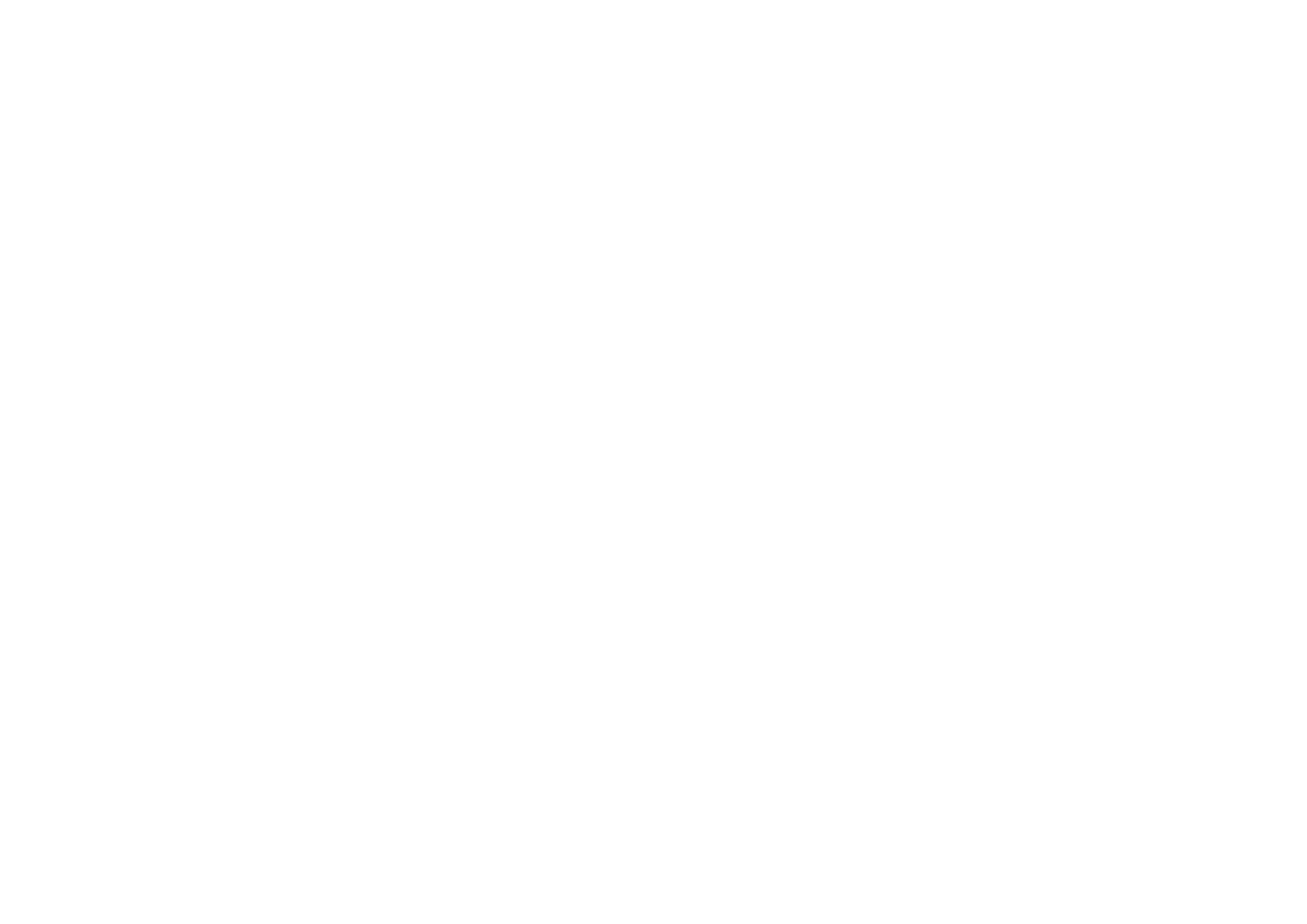 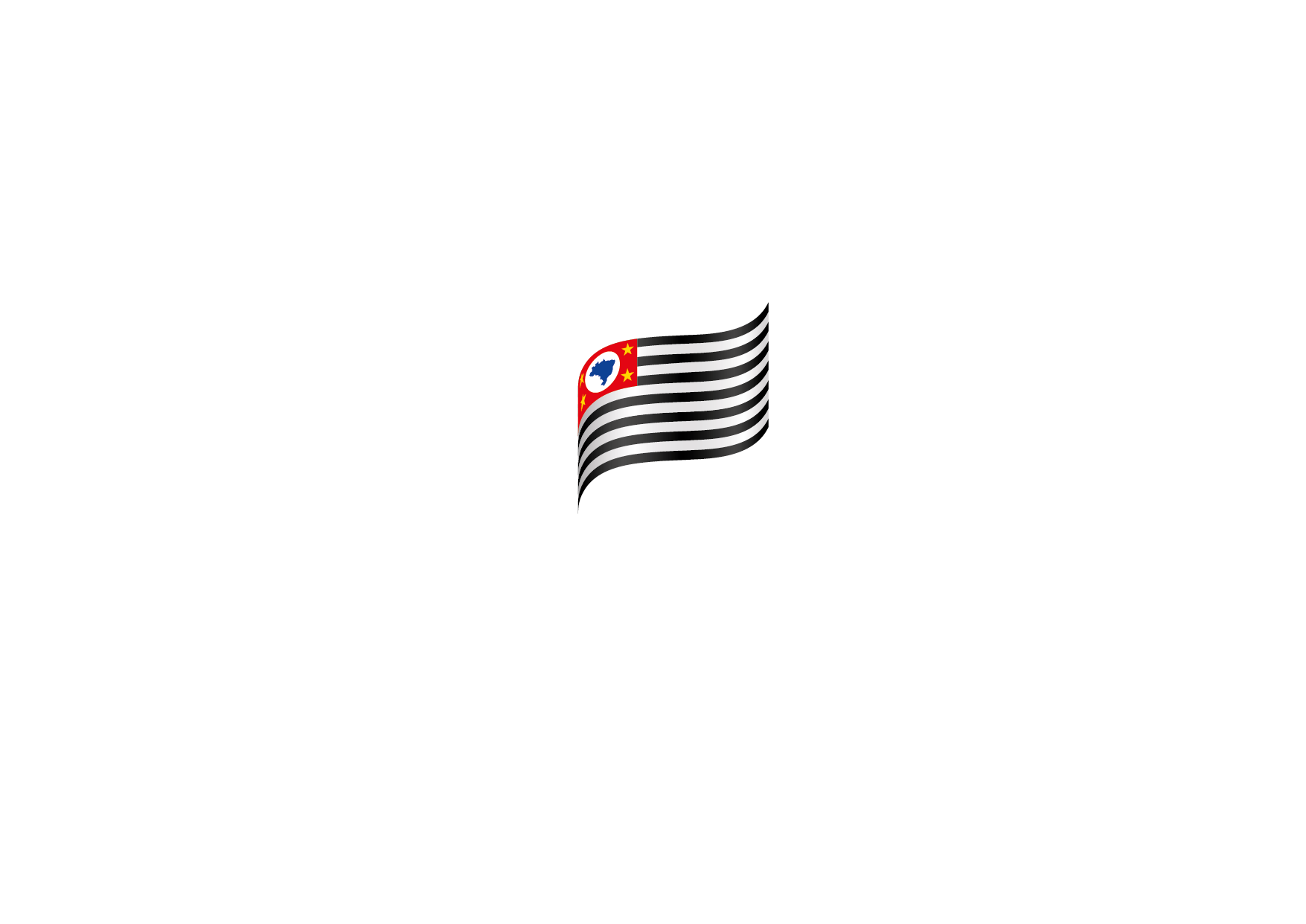 PERGUNTAS FREQUENTES
Como proceder com a coleta das turmas do Novotec Integrado? (turmas que iniciam itinerário técnico em 2022 na segunda série) 
As turmas que iniciam o itinerário técnico Novotec Integrado na segunda série em 2022 serão coletadas tanto pela escola estadual quanto pela escola técnica.
Escola Estadual coleta apenas a classe de FGB (101) e da expansão da carga horária (110).
Escola Técnica coleta apenas a classe do itinerário formativo (109).

*As turmas que já iniciaram Novotec Integrado em 2021 ou que iniciarão pela 1ª série em 2022 tem outro tipo de coleta. Mais informações na live específica do dia 13/out.
PERGUNTAS FREQUENTES
Sou diretor/a de PEI de 9h e ainda não consegui coletar a UC7. Como proceder?
A coleta da UC7 na SED estará disponível na sexta-feira, dia 8/10, e as escolas poderão realizá-la até dia 14/10.
PERGUNTAS FREQUENTES
Como irá funcionar a expansão da carga horária nas escolas do PEI?
As escolas do PEI NÃO TERÃO EXPANSÃO de carga horária.
PERGUNTAS FREQUENTES
Minha escola é candidata para ser PEI em 2022, como devo realizar a coleta?
A coleta deve ser realizada normalmente, dentro do modelo que a escola se encontra atualmente.
Caso a escola se torne PEI após o fim do período de coleta, haverá um período de ajustes.
PERGUNTAS FREQUENTES
As aulas podem acontecer todas no mesmo dia? Ou precisam ficar distribuídas ao longo da semana?
A escola deve, preferencialmente, distribuir as aulas ao longo dos cinco dias da semana. 
No entanto, será possível que elas fiquem concentradas em menos dias, em casos específicos. 
Ponto de atenção: merenda e transporte. É preciso que a Escola Estadual e a Diretoria de Ensino se combinem antes de concentrar todas as aulas da expansão em poucos dias.
PERGUNTAS FREQUENTES
A coleta da Expansão (110) é semestral ou anual?
   Diurno:
      2ª série => anual
   Noturno:
             1ª série => anual 
             2ª série => semestral (por ser vinculada à classe Itinerário Formativo 109)
PERGUNTAS FREQUENTES
Eu tive que definir os horários das aulas da FGB, do Itinerário Formativo e da Expansão agora. 
Esses horários terão flexibilidade para serem alterados?
Sim. O ajuste da coleta de classes poderá ser realizado até a homologação da matriz, que está prevista para iniciar em 29 de outubro.
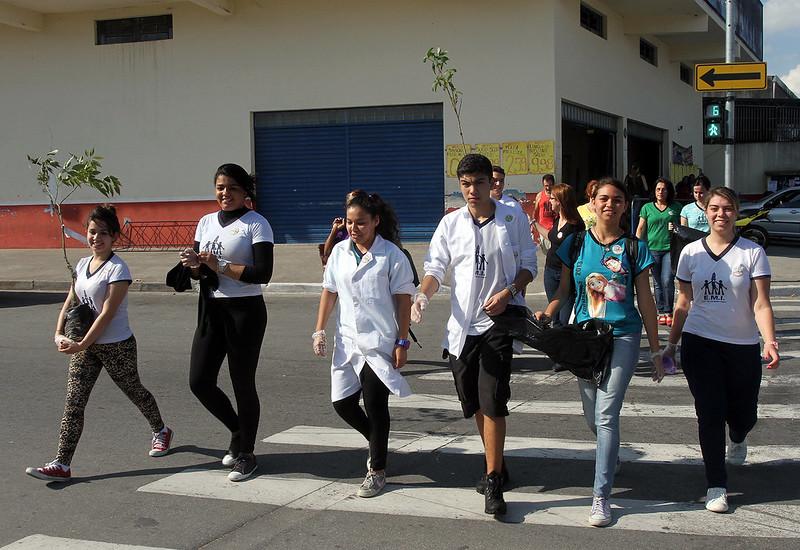 NOVO
ENSINO MÉDIO
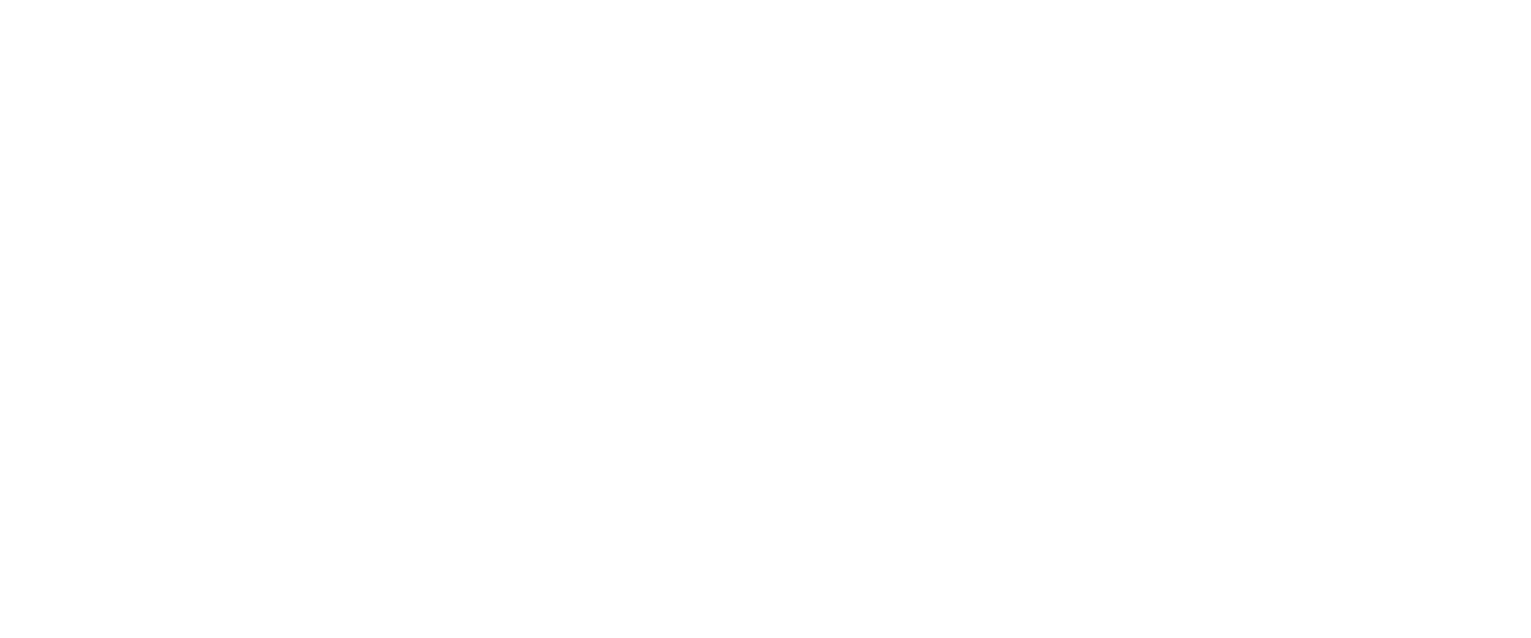 CALCULADORA DAS ESCOLAS
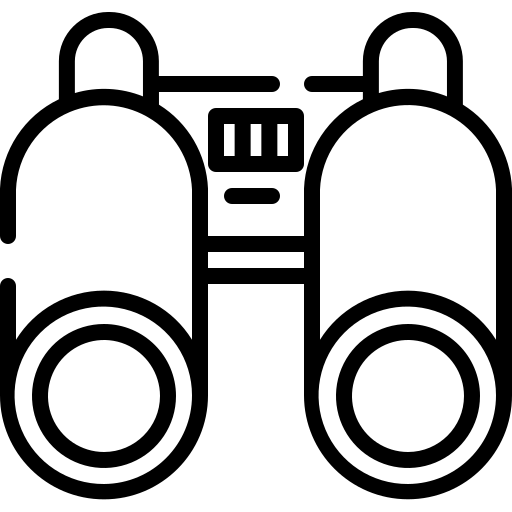 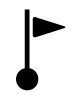 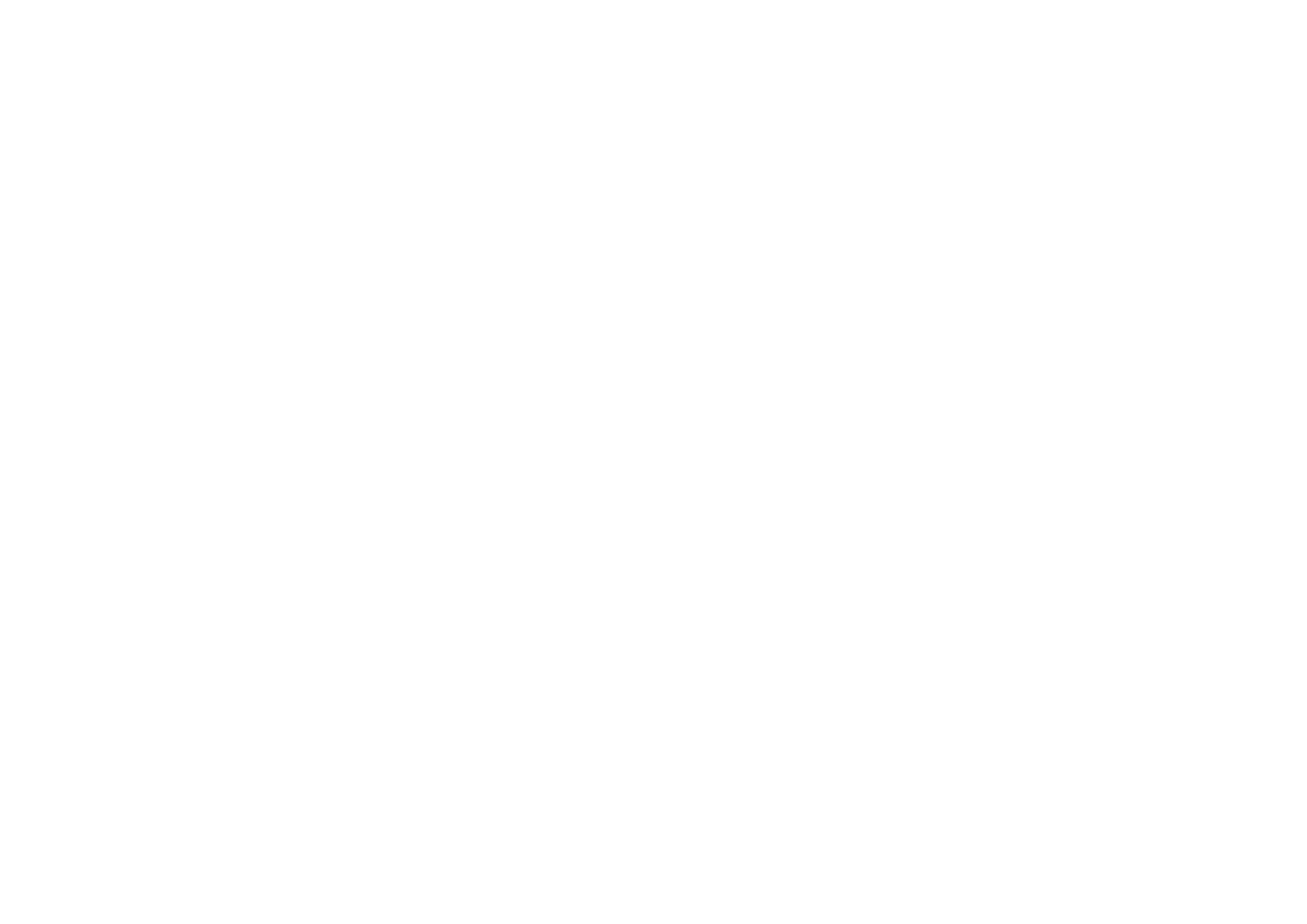 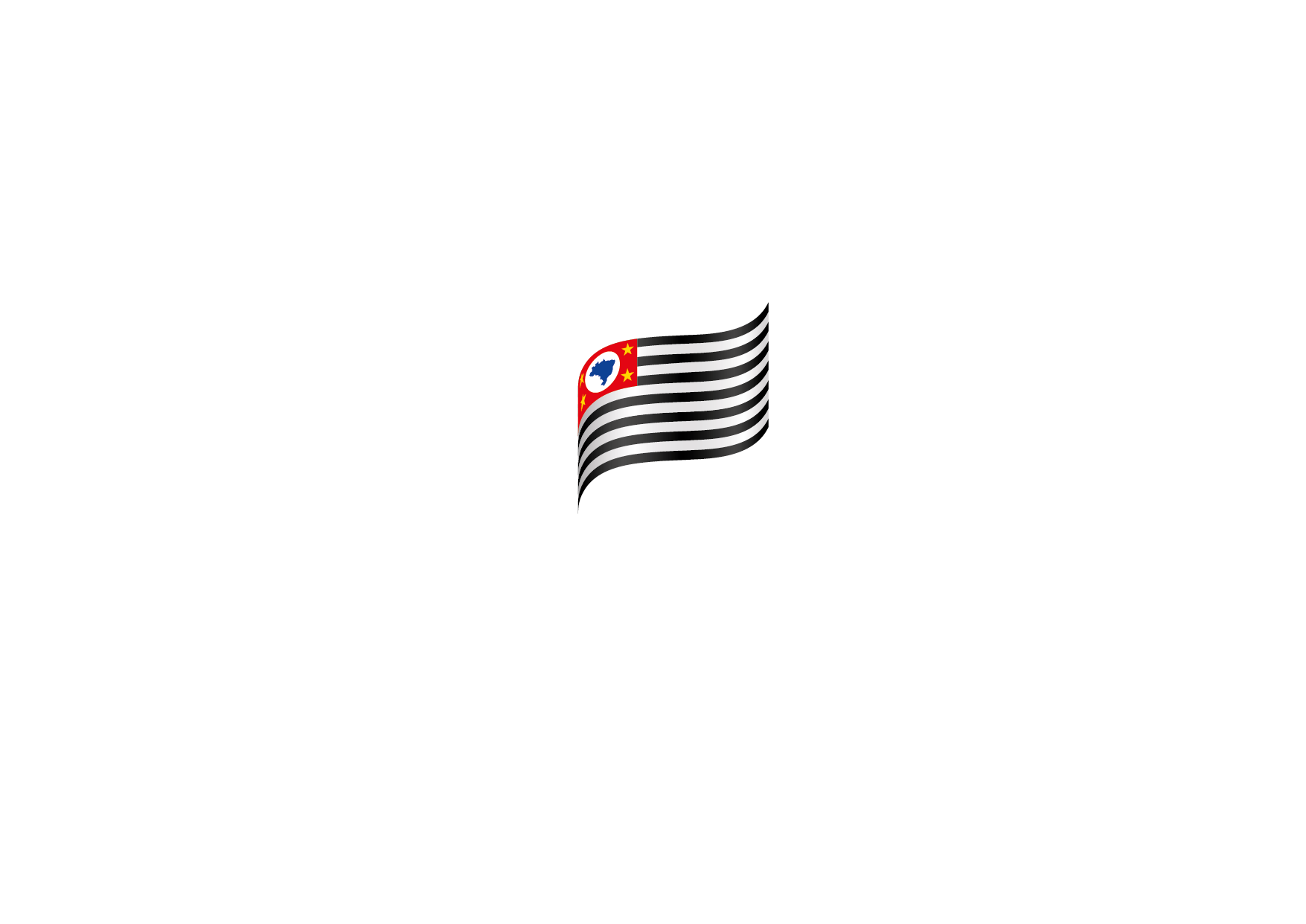 SALDO DE AULA POR ESCOLA
Todas as escolas receberam por email um relatório com o saldo de aulas por habilitação, considerando:
Aulas da FGB
Aulas das Unidades Curriculares (habilitação prioritária)
Aulas do Inova + Expansão
Aulas das Unidades Curriculares (habilitação alternativa)
SALDO DE AULA POR ESCOLA
Ponto de atenção: as aulas da Expansão que aparecem nesse relatório não valem para as PEI.
Para as escolas PEI, tanto de 9h como de 7h, desconsidere as colunas de Expansão+Inova e a coluna de Total.
Por isso, é necessário considerar apenas as aulas das colunas da FGB e do Aprofundamento.
ATRIBUIÇÃO POR ESCOLA
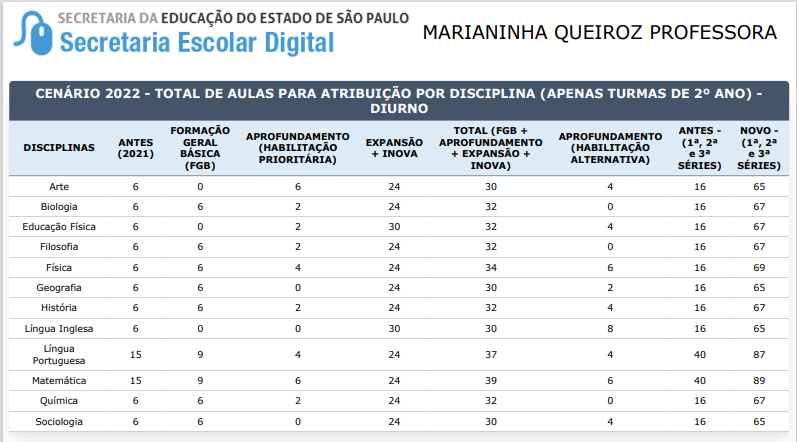 E. E.  Prof. ABCD
Itinerários da escola (3 turmas diurno):
LGG/CNT
LGG/CHS
MAT
ATRIBUIÇÃO POR ESCOLA
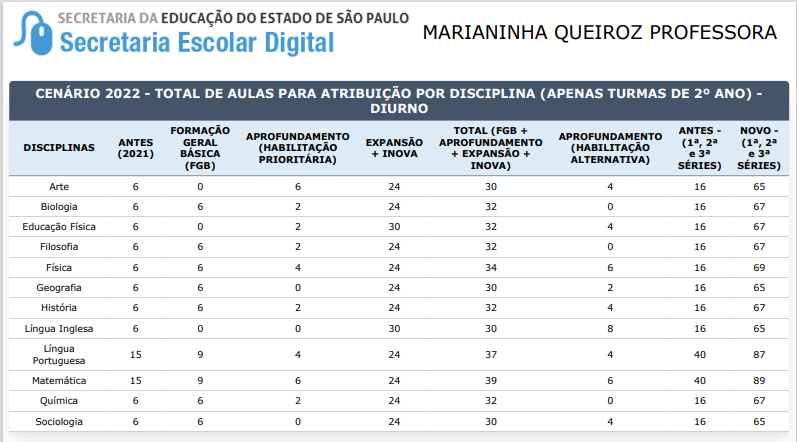 E. E.  Prof. ABCD
Itinerários da escola (3 turmas diurno):
LGG/CNT
LGG/CHS
MAT
PLANTÃO DE DÚVIDAS
Caso você identifique algum erro no relatório da sua escola, indique no link para fazermos a correção: https://forms.gle/FnqeTWKnvaRadLb17
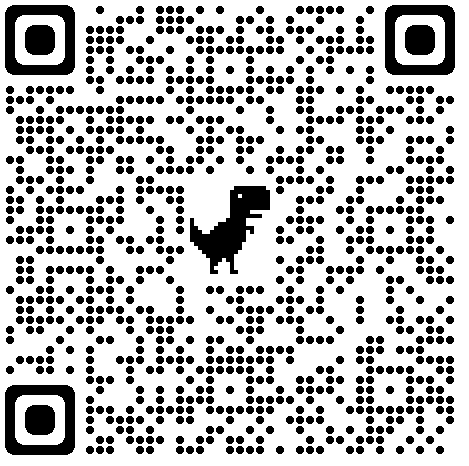 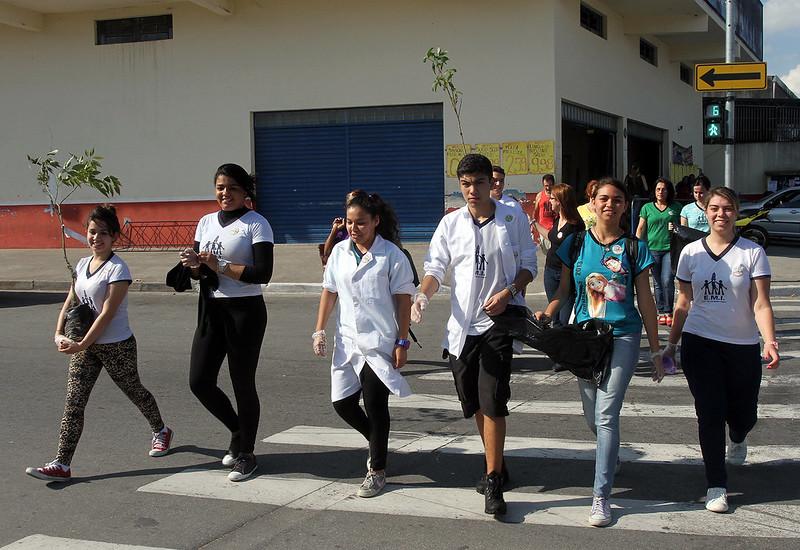 NOVO
ENSINO MÉDIO
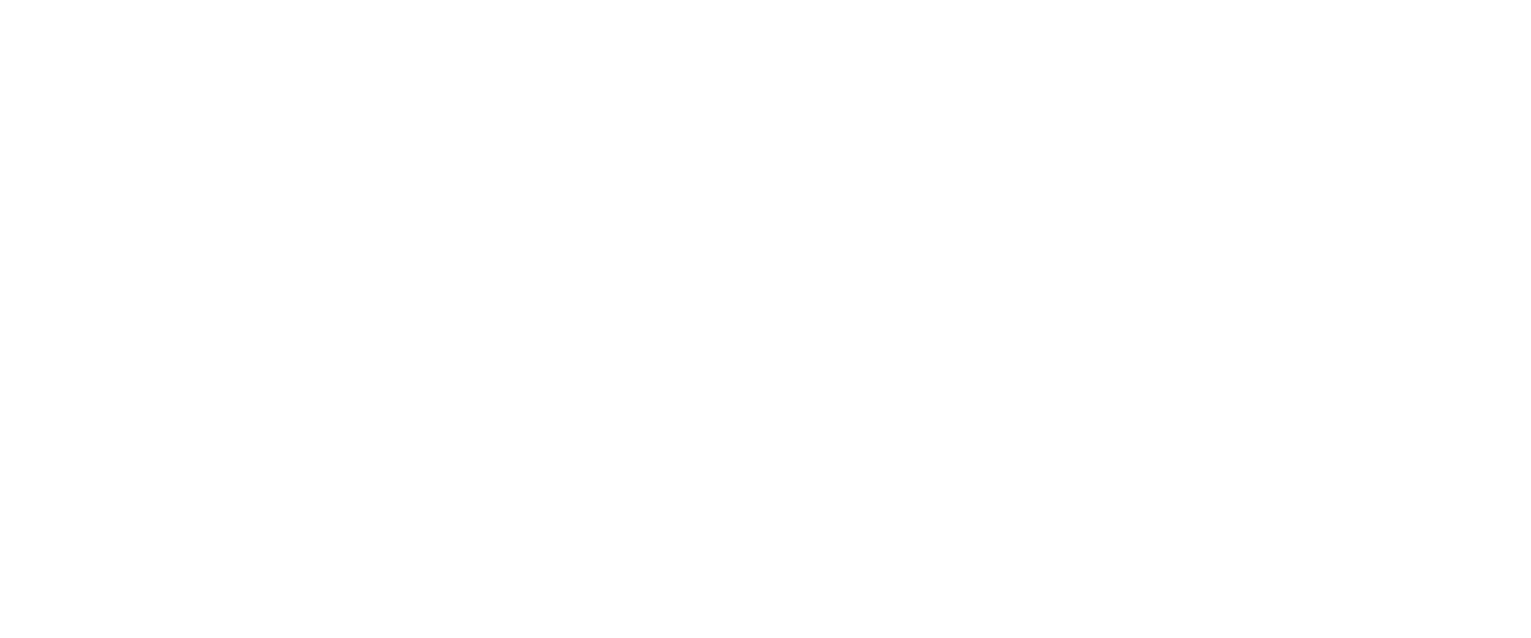 OBRIGADO
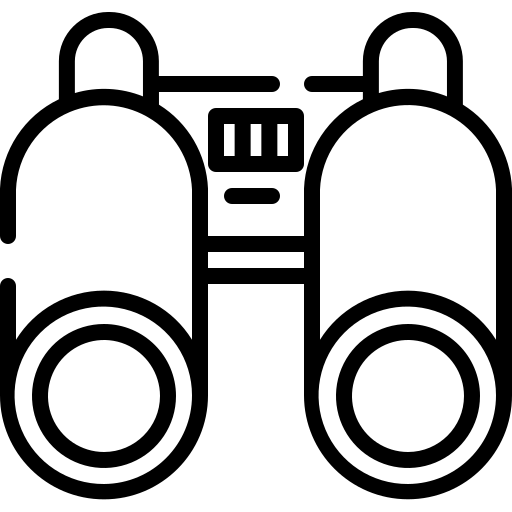 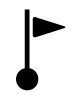 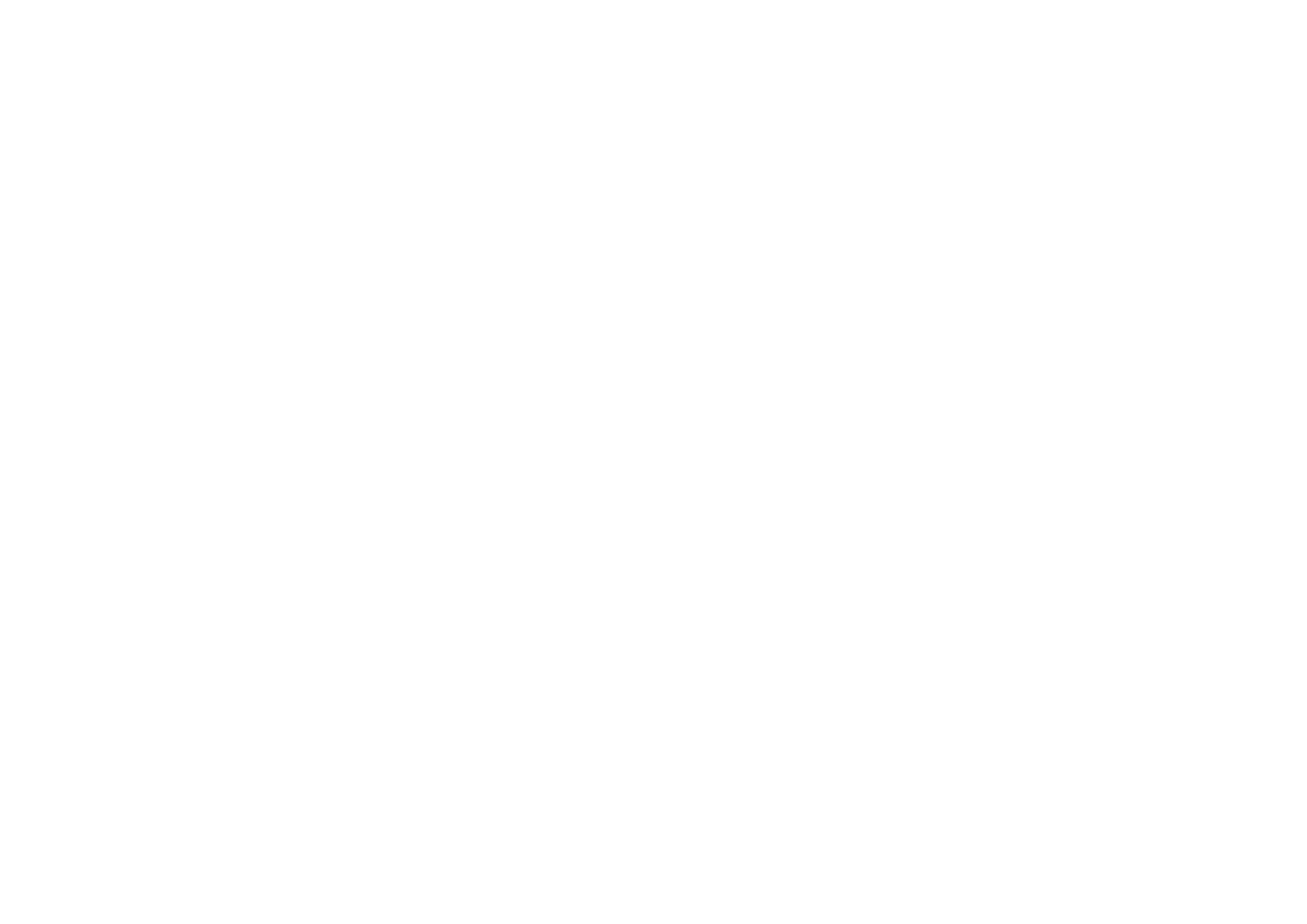 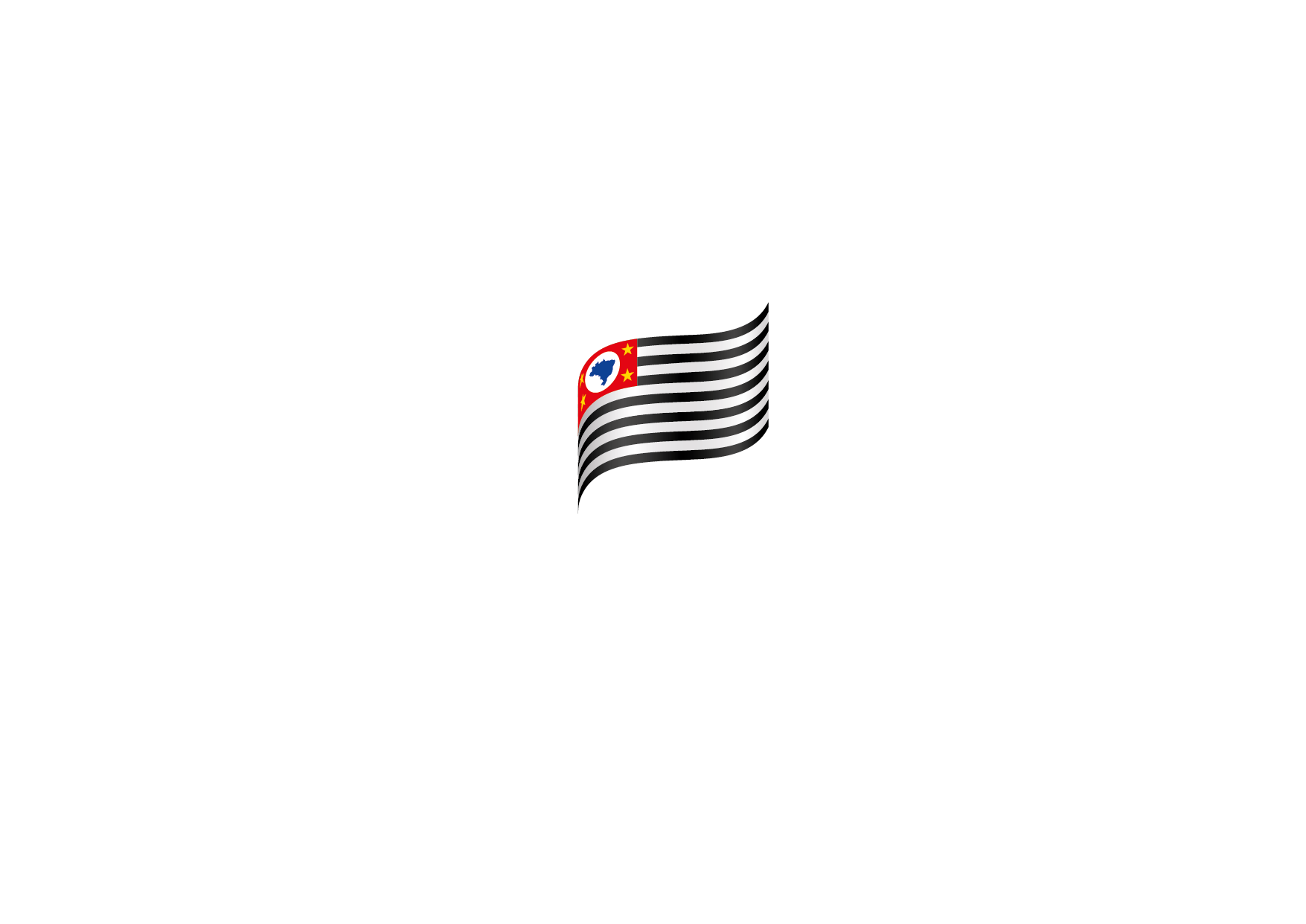